Excited-State Quantum Phase Transitions
in nuclei and beyond
Pavel Stránský
Institute of Particle and Nuclear Physics 
Charles University in Prague
Czech Republic
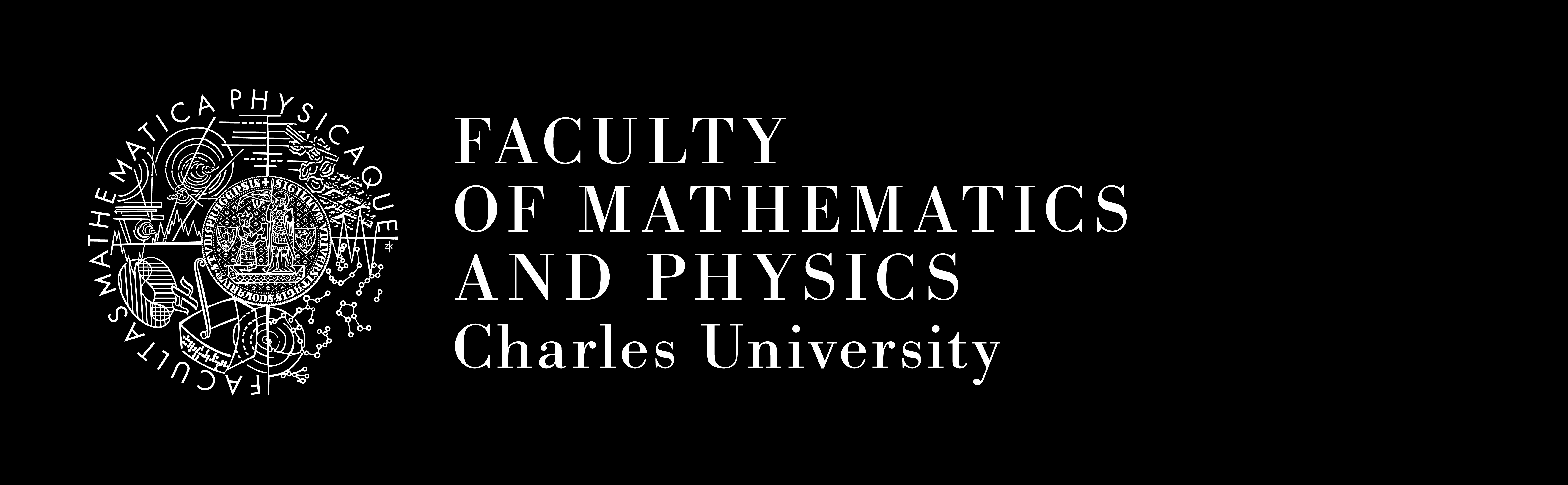 Institute of Nuclear Physics, Tashkent
21th September 2018
Outline
What is QPT and ESQPT
ESQPT: Theory
QPT: Evidence in Nuclei
ESQPT: Nuclear models
ESQPT: Numerical study on schematic models
(ESQPT: Thermodynamical consequences)
Summary
Quantum phase transition (QPT)
A nonanalytic change (in the infinite-size limit) of ground-state properties of a system by varying an external control parameter l at absolute zero temperature (only quantum fluctuations present)
Schematic example
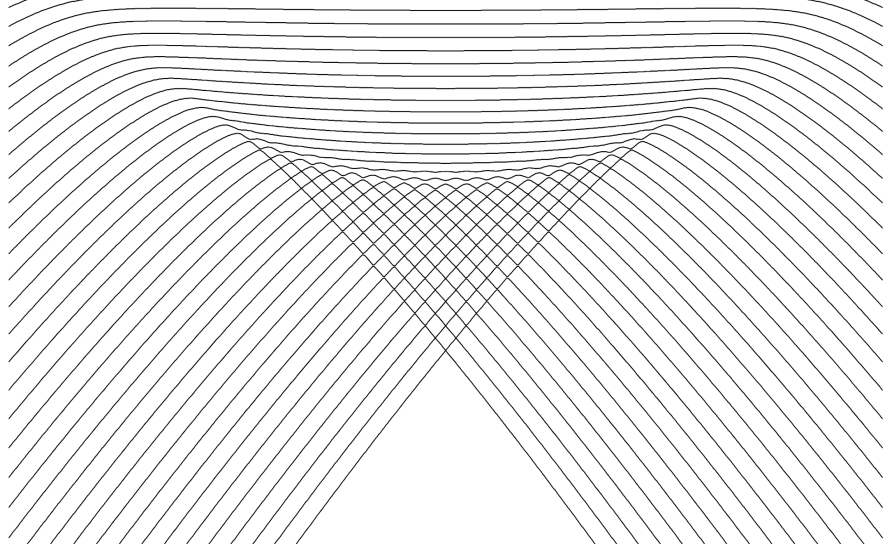 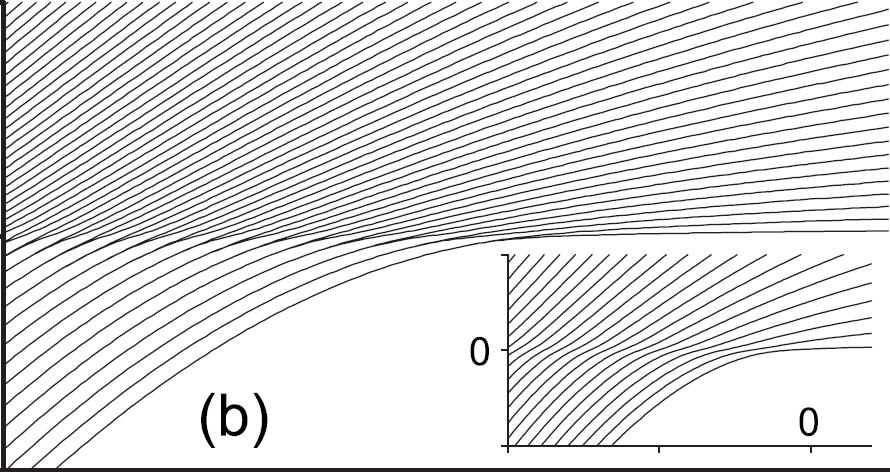 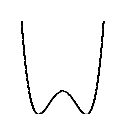 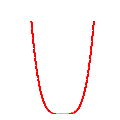 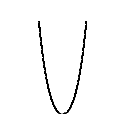 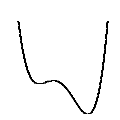 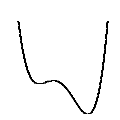 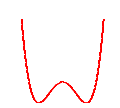 evolution of the potential-wells
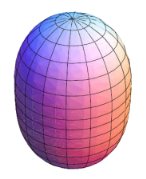 E
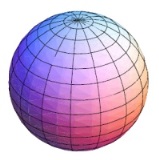 first-order
continuous(nth order)
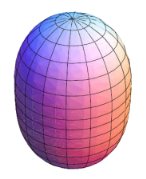 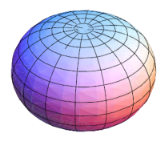 l
l
Systems with QPT:
shape-phase transition in nuclei
ferromagnet-paramegnet transitions
insulator-superfluid transitions
...
S. Sachdev, Quantum Phase Transitions (2011)
L.D. Carr, Understanding Quantum Phase Transitions (2011)
Excited-state quantum phase transition
(ESQPT)
Generalization of the QPTs for the excited spectra
a) discontinuity in the smooth level density r
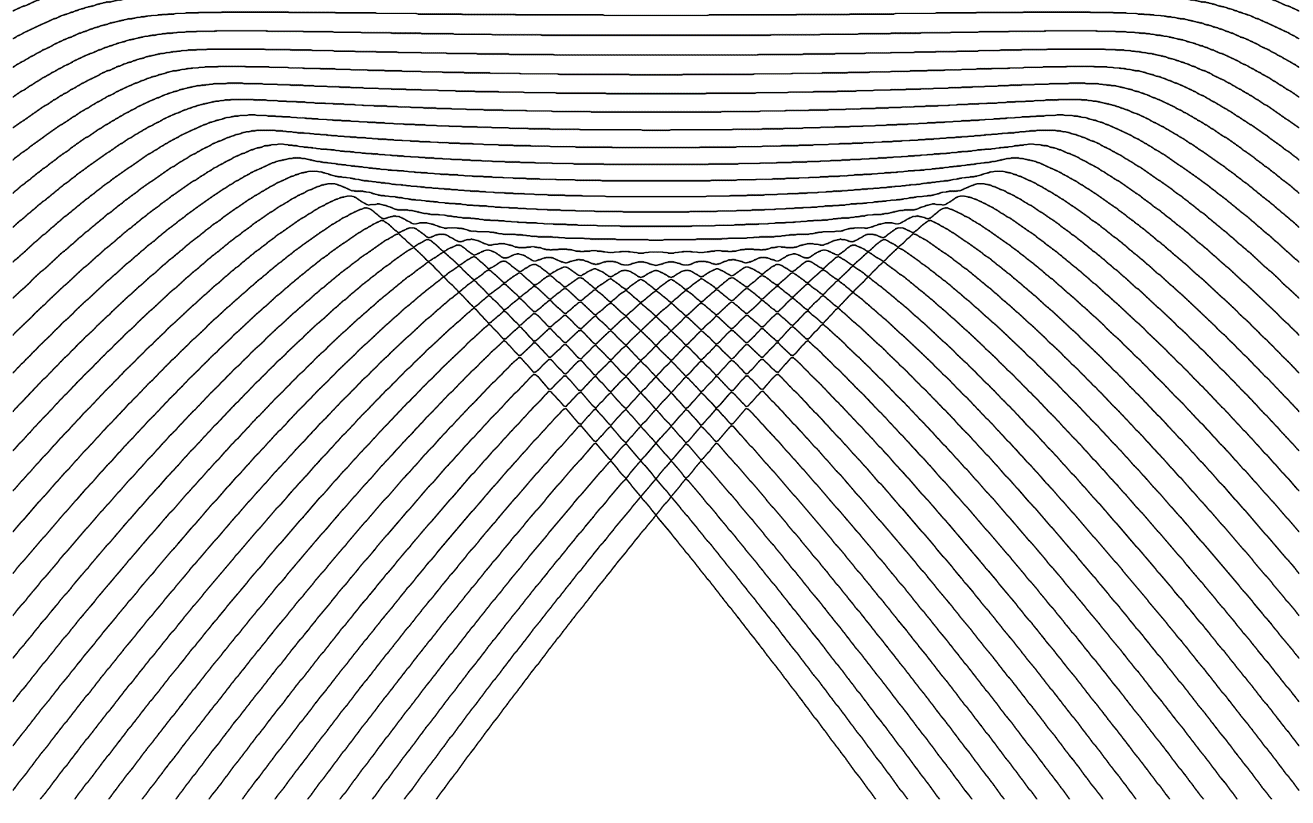 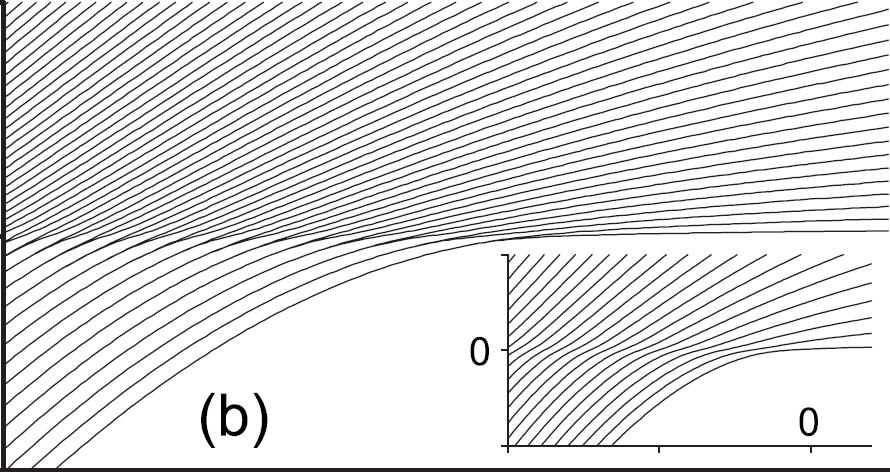 critical borderlines
E
b) discontinuity in the average level flow rate f
a)
b)
l
ESQPT’s effect is best visible in averaged quantities characterizing bundles of energy levels in individual level themselves
M.A. Caprio, P. Cejnar, F. Iachello, Ann. Phys. 323, 1106 (2008)
P. Cejnar, P. Stránský, Phys. Rev. E 78, 031130 (2008)
ESQPT
Theory
Manifestations of ESQPTs
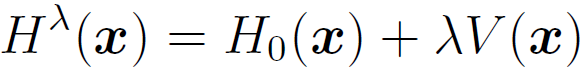 Hamiltonian
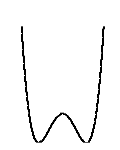 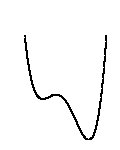 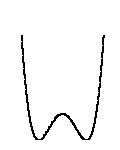 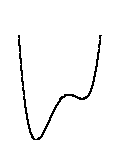 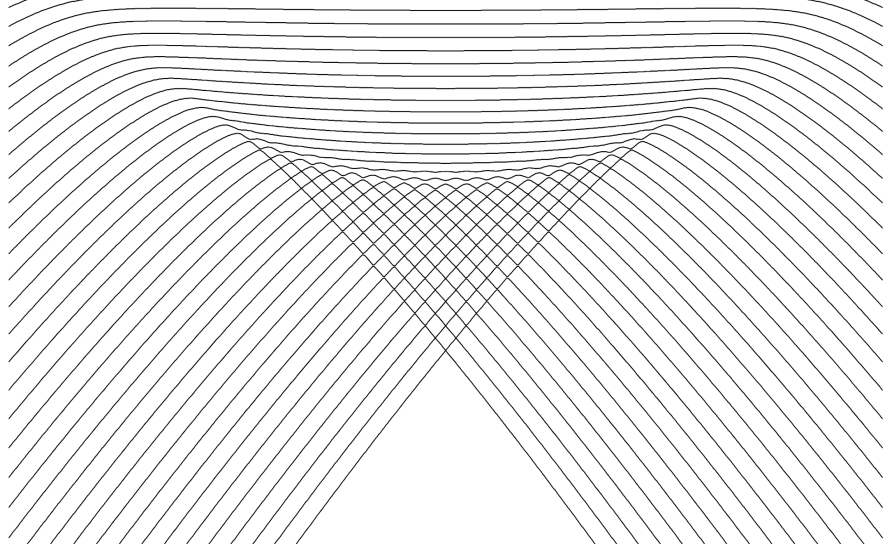 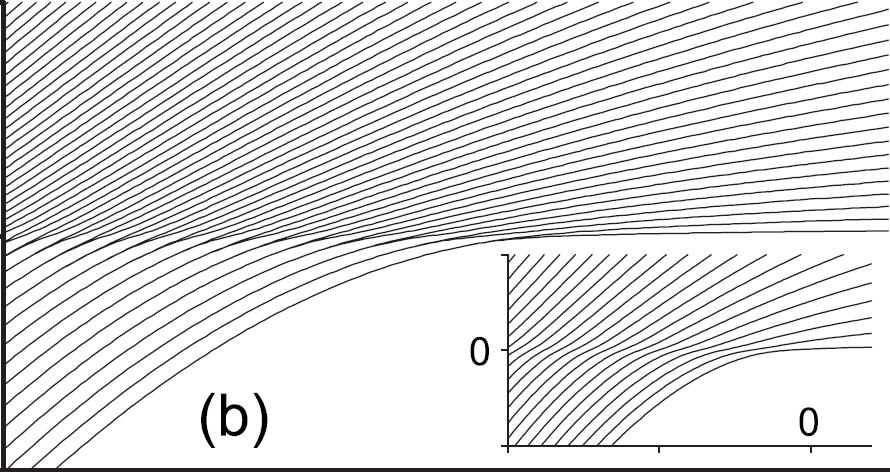 energy surfaces
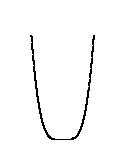 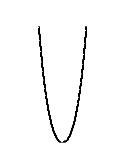 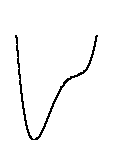 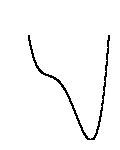 E
E
x
l
l
Interesting behaviour expected at energies of the Hamiltonian stationary points
Critical borderlines correspond with the positions of local extremes in the constant-energy surfaces
a) Level density
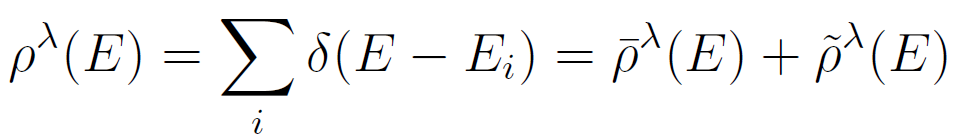 oscillatory component
(semiclassically given by the Gutzwiller trace formula; not relevant here in the infinite-size limit)
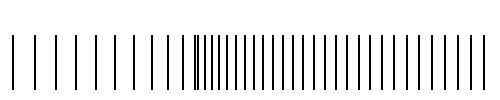 smooth component
(Weyl formula)
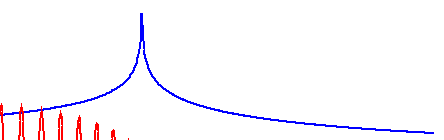 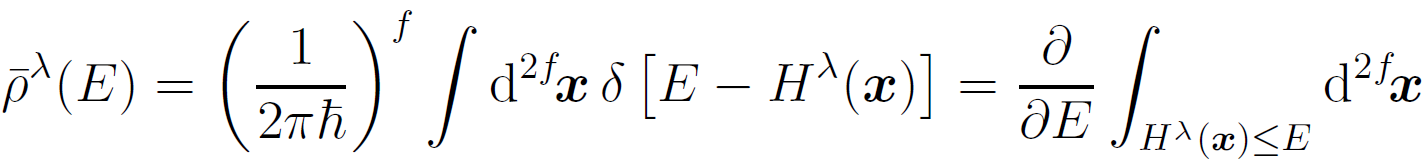 volume function 
of the classical phase space
Numerical approximation
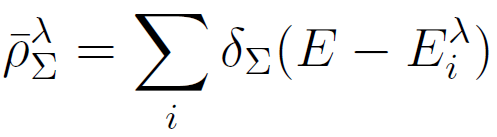 I. Hoveijn, J. Math. Anal. Appl. 348, 530 (2008)
M. Kastner, Rev. Mod. Phys. 80, 167 (2008)
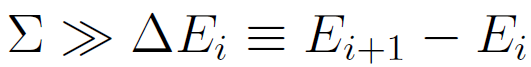 Level density: Nondegenerate stationary point w
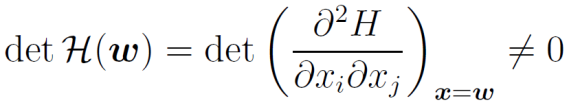 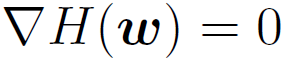 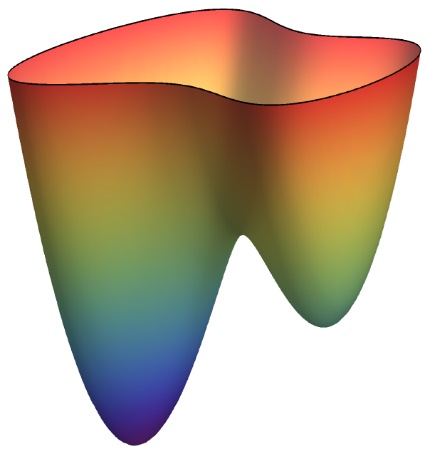 Morse lemma
energy surface
Approximation of the Hamiltonian with a quadratic function in the vicinity of w
E
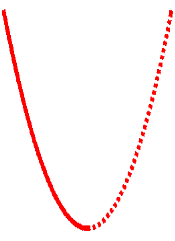 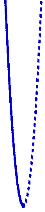 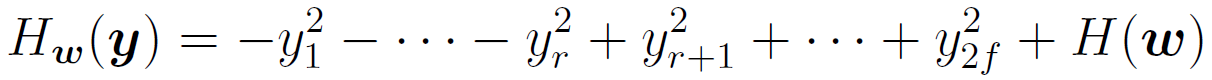 w
e
index r of the stationary point
x2
y2
y1
local volume integral
x1
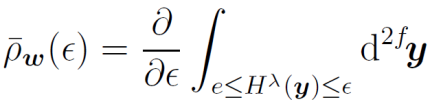 local coordinates
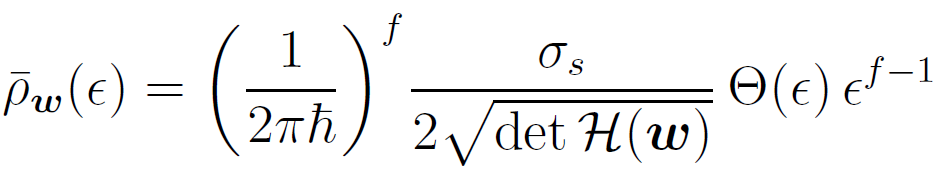 r = 0
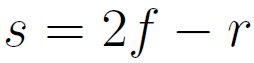 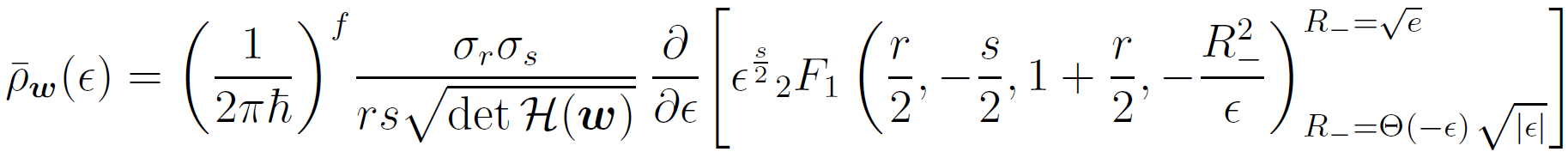 r > 0
P. Stránský, P. Cejnar, Phys. Lett. A380, 2637 (2016)
Nondegenerate stationary point: singularities
f integer
f half-integer
(relevant for lattices and time-dependent Hamiltonian systems)
r even
r odd
r even
r odd
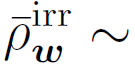 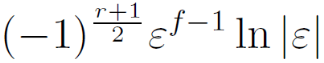 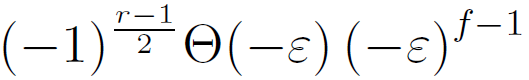 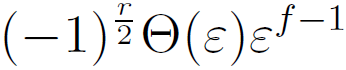 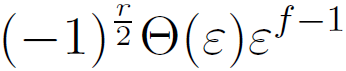 [f-1]-th derivative
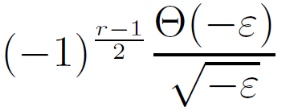 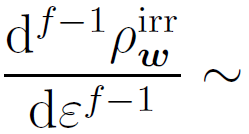 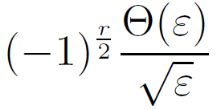 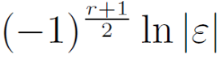 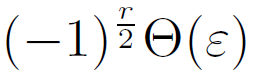 logarithmic divergence
inverse  sqrt
Ew
E
Ew
E
jump
Each singularity of the level density at a nondegenerate stationary point is uniquely classified by the two numbers (f,r)
Ew
E
Ew
E
P. Stránský, P. Cejnar, Phys. Lett. A380, 2637 (2016)
Level density: Degenerate stationary point
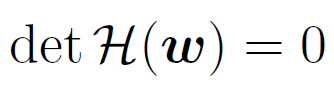 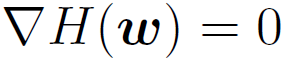 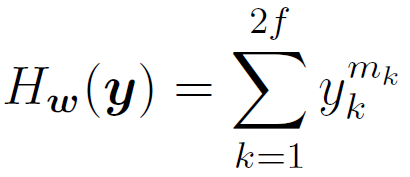 Special class of separable Hamiltonians (flat minimum):
(analytic only for mk even integer)
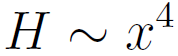 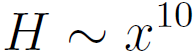 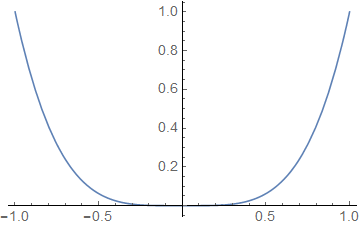 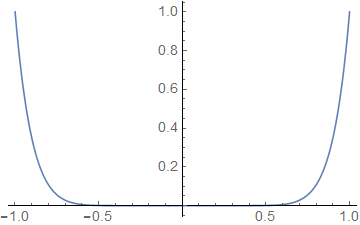 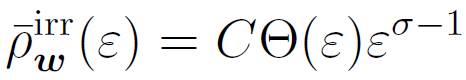 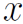 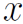 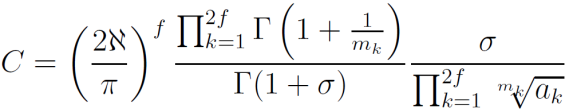 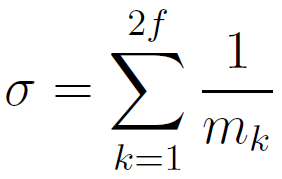 Example: We require discontinuity of the t-th derivative
- satisfied when
even in the thermodynamic limit
the level density can be discontinuous
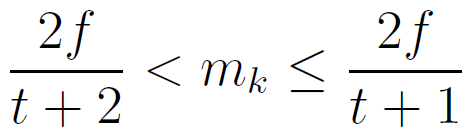 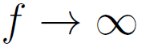 Higher flatness of the stationary point enhances its signatures in the spectrum (it shifts the singularity towards lower derivatives).
Level density: Degenerate stationary point
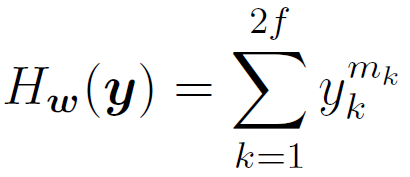 Special class of separable Hamiltonians (flat minimum):
(analytic only for mk even integer)
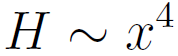 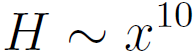 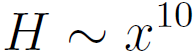 Structural stability
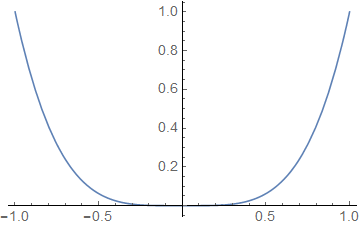 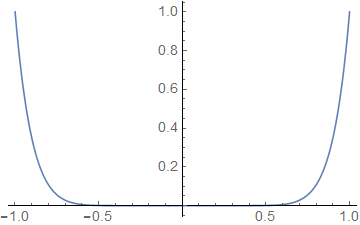 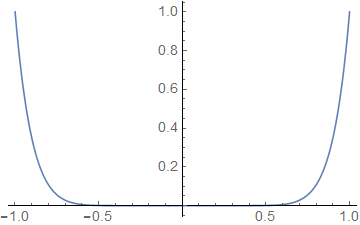 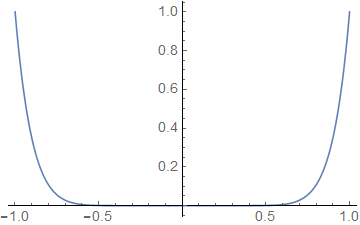 - an arbitrarily small perturbation converts any function into a Morse function:
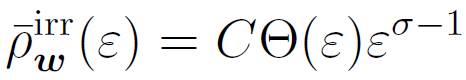 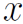 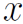 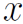 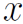 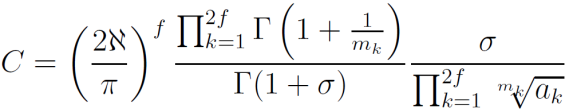 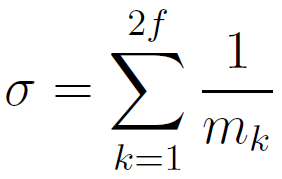 - discontinuity of the            -th derivative
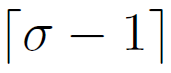 quadratic minimum
Example 1: We require discontinuity of the t-th derivative
- satisfied when
M. Kastner, Rev. Mod. Phys. 80, 167 (2008)
flat minimum
even in the thermodynamic limit
the level density can be discontinuous
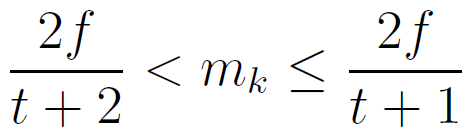 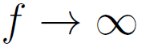 Higher flatness of the stationary point enhances its signatures in the spectrum (it shifts the singularity towards lower derivatives).
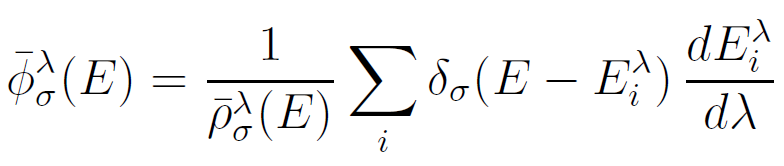 b) Level flow rate
trajectories of individual levels – flow lines
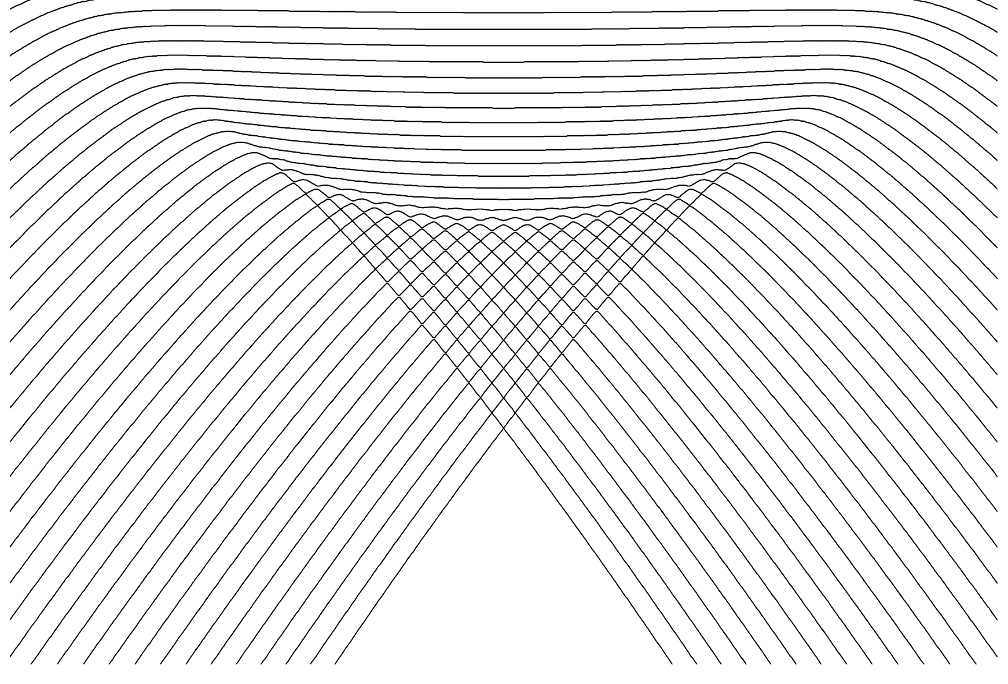 Continuity equation
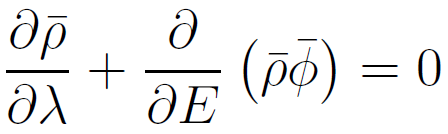 derivatives
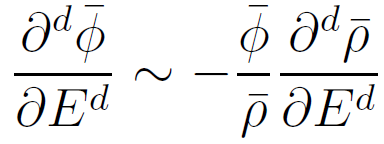 Using Hellmann-Feynman formula, the flow rate can be expressed as
We expect the same nonanalyticity in the flow rate as in the level density
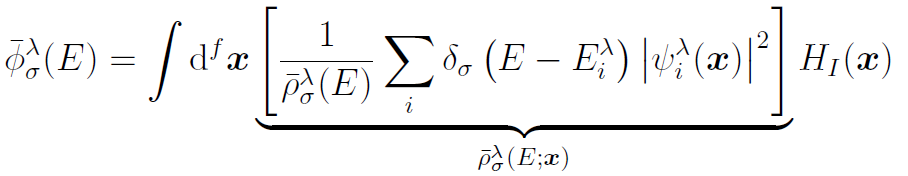 P. Stránský, M. Macek, P. Cejnar, Ann. Phys. 345, 73 (2014)
P. Stránský, P. Cejnar, Phys. Lett. A380, 2637 (2016)
QPT:
Experimental evidence in nuclei
Potential energy curves (surfaces)
- self-consistent Hartree-Fock-Bogoliubov approximation based on Gogny interaction (D1S)
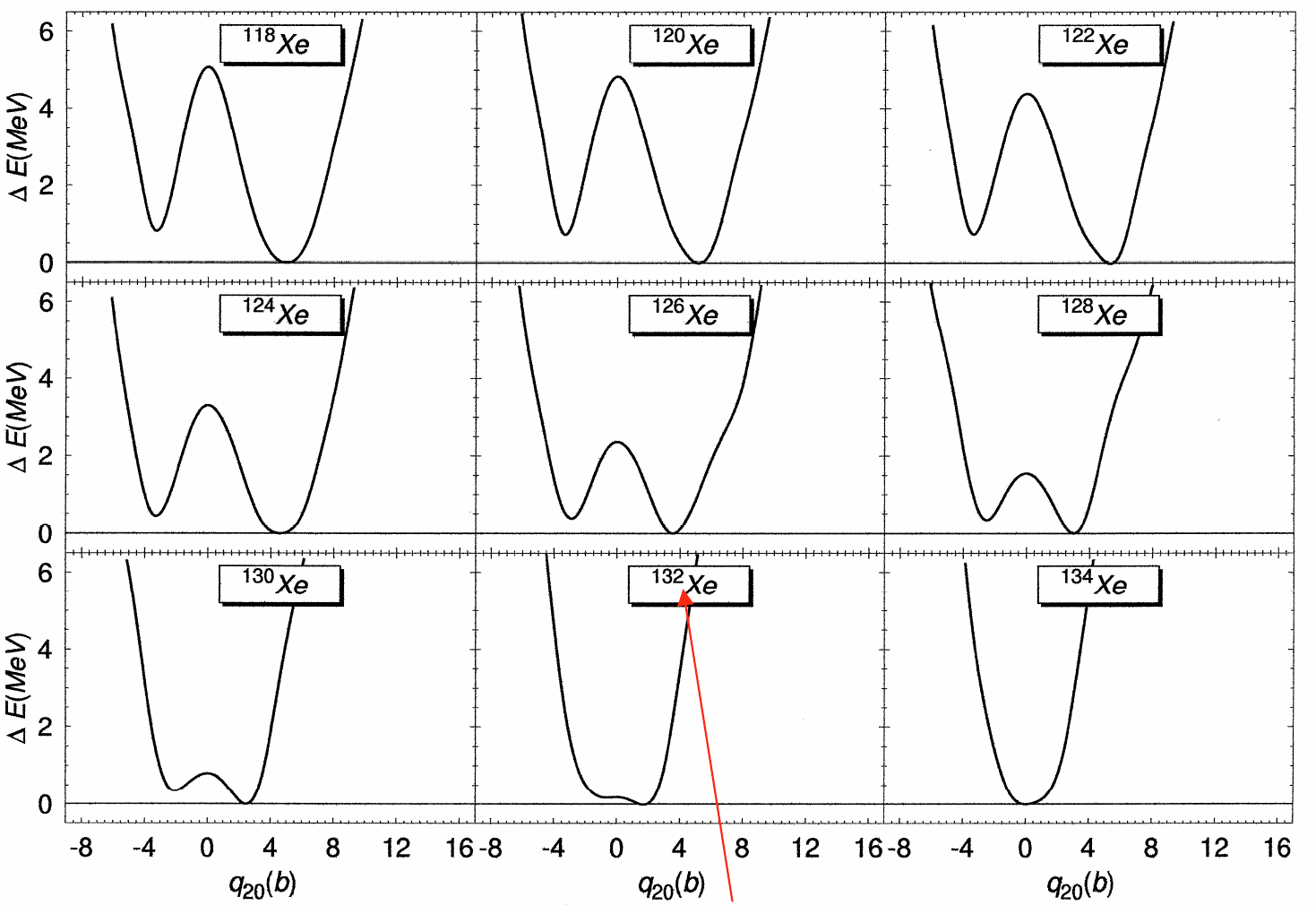 critical nucleus
L.M. Robledo, R.R. Rodríguez-Guzmán, P. Sarrigueren, Phys. Rev. C 78, 034314 (2008)
Potential energy curves (surfaces)
- self-consistent Relativistic Mean Field
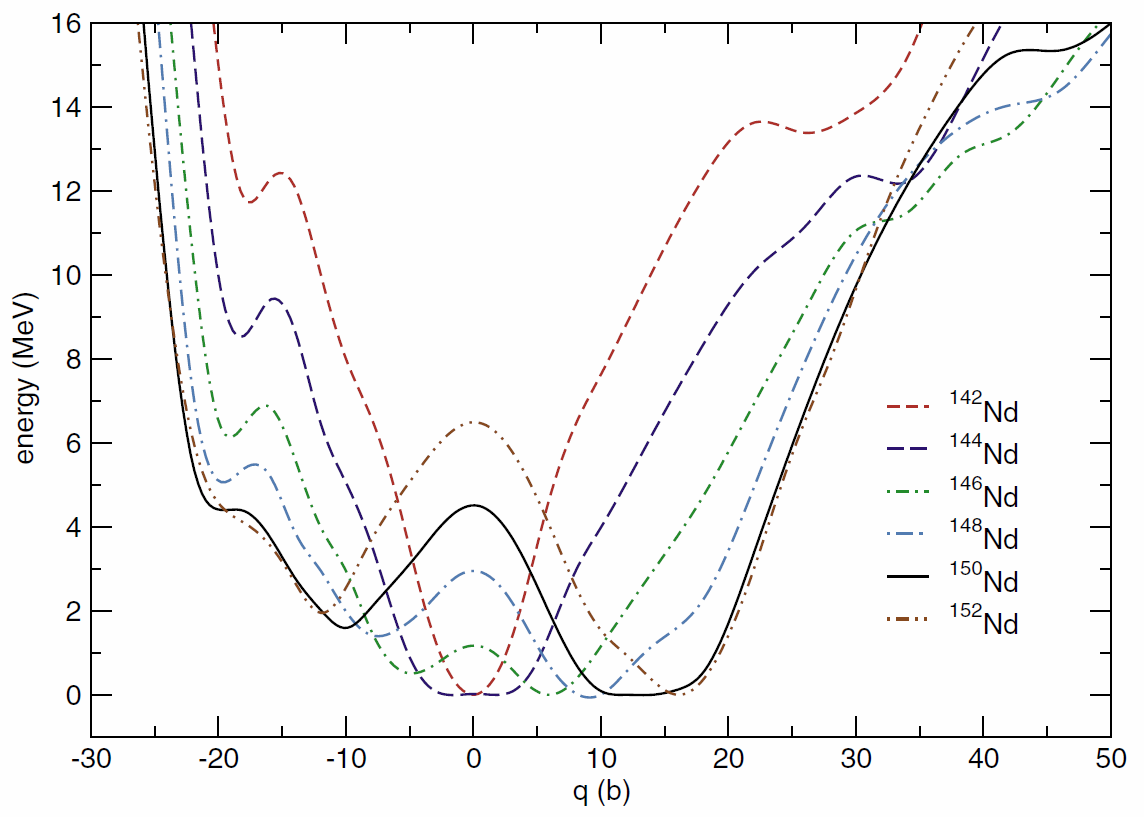 T. Nikšić, D. Vretenar, G.A. Lalazissis, P. Ring, Phys. Rev. Lett. 99, 092502 (2007)
Two-neutron separation energies
spherical nuclei
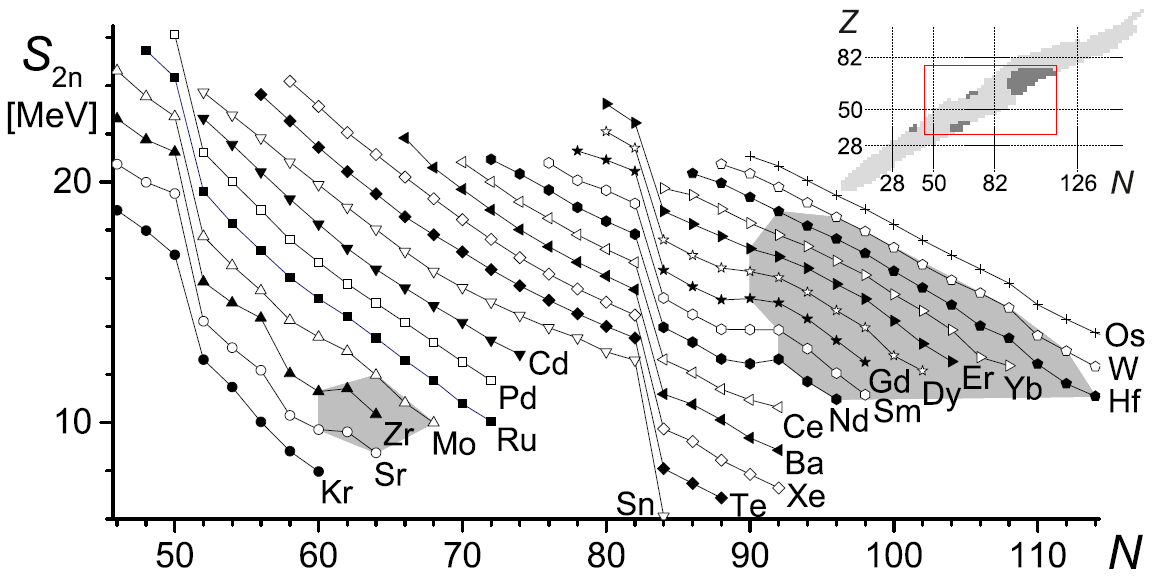 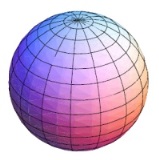 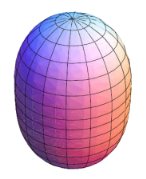 deformed nuclei
P. Cejnar, J. Jolie, R.F. Casten, Rev. Mod. Phys. 82, 2155 (2010)
P. Cejnar, P. Stránský, Phys. Scr. 91, 083006 (2016)
ESQPT:
Models and numerical evidence
1. Lipkin(-Meshkov-Glick) model
H.J. Lipkin, N. Meshkov, A.J. Glick, Nucl. Phys. 62, 188 (1965)
N. Meshkov, A.J. Glick, H.J. Lipkin, Nucl. Phys. 62, 199 (1965)
A.J. Glick, H.J. Lipkin, N. Meshkov, Nucl. Phys. 62, 211 (1965)
SU(2) algebra
J. Vidal, J.M. Arias, J. Dukelsky, J.E. García-Ramos, Phys. Rev. C 73, 054305 (2006)
Phase structure
DEFORMED phase
(1,1)
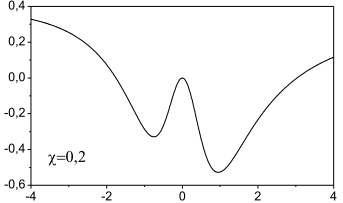 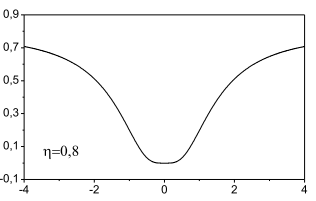 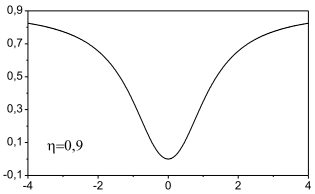 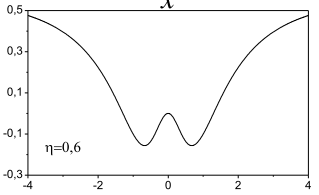 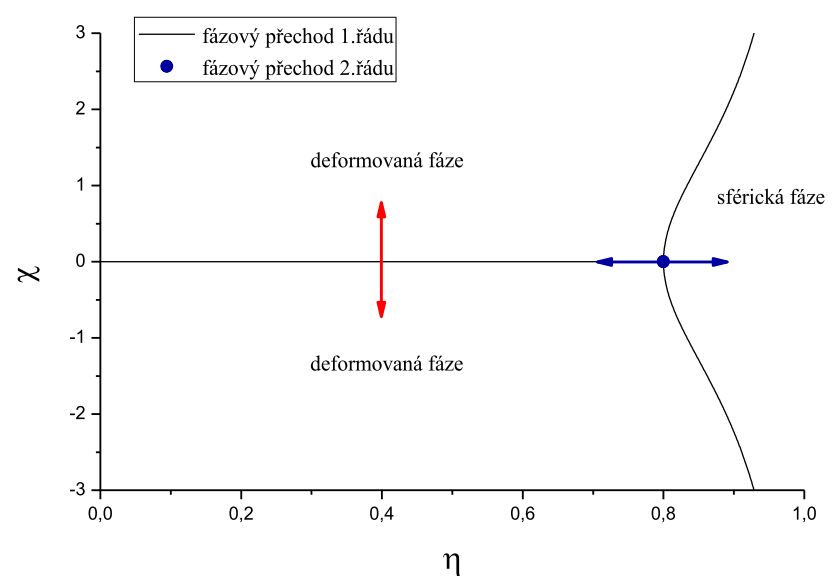 P
(1,0)
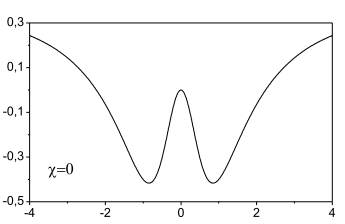 2nd order QPT
1st order QPT
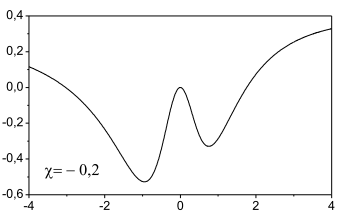 SPHERICAL phase
DEFORMED phase
2. Geometric Collective Model (GCM)
- multipole expansion of nuclear surface
- Bohr Hamiltonian with 
  Gneuss-Mosel-Greiner potential
Focus on the nonrotating case J = 0!
Principal Axes System (PAS)
Phase structure
(2,1)
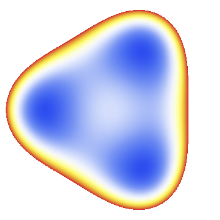 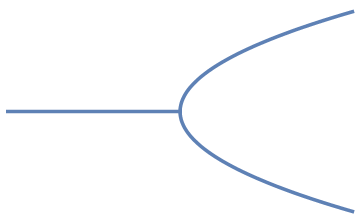 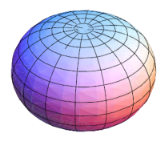 (2,2)
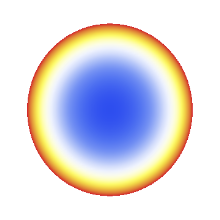 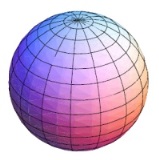 0
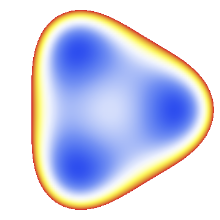 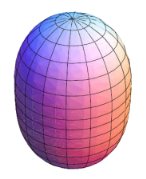 G. Gneuss, U. Mosel, W. Greiner, Phys. Lett. 30B, 397 (1969)
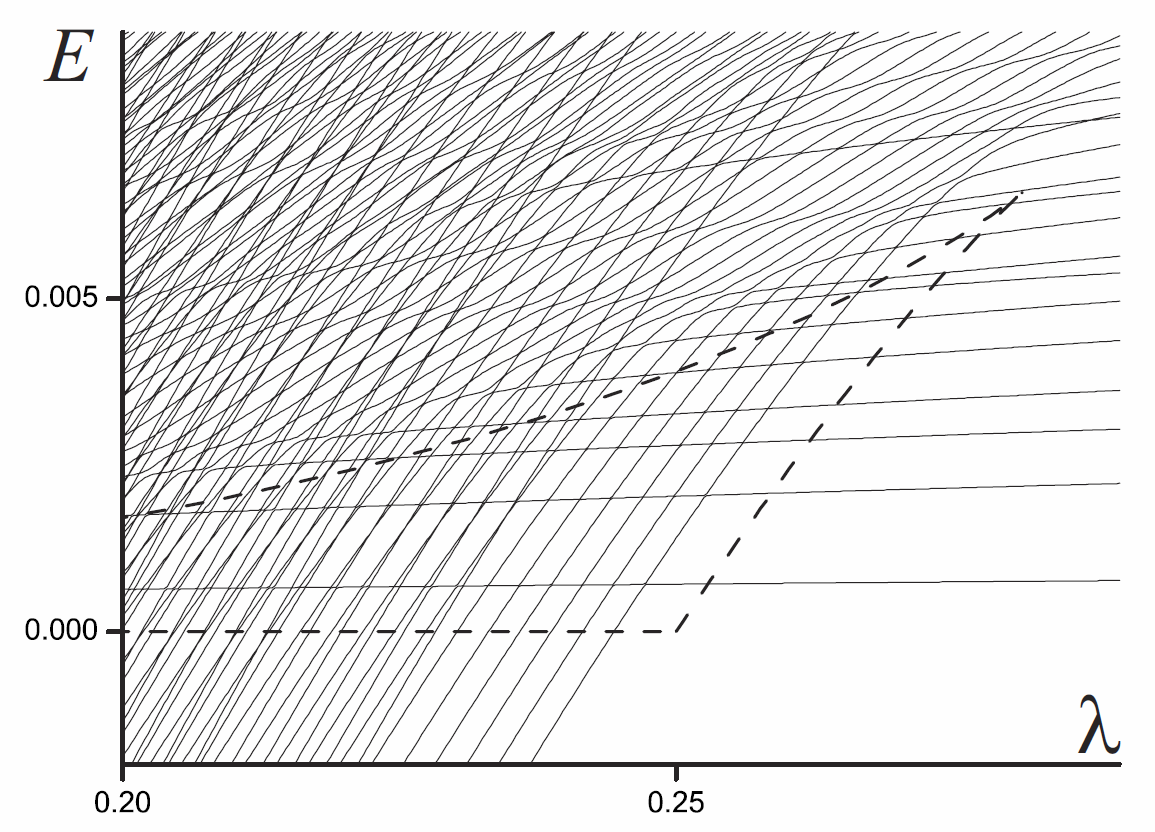 GCM:
Level dynamics
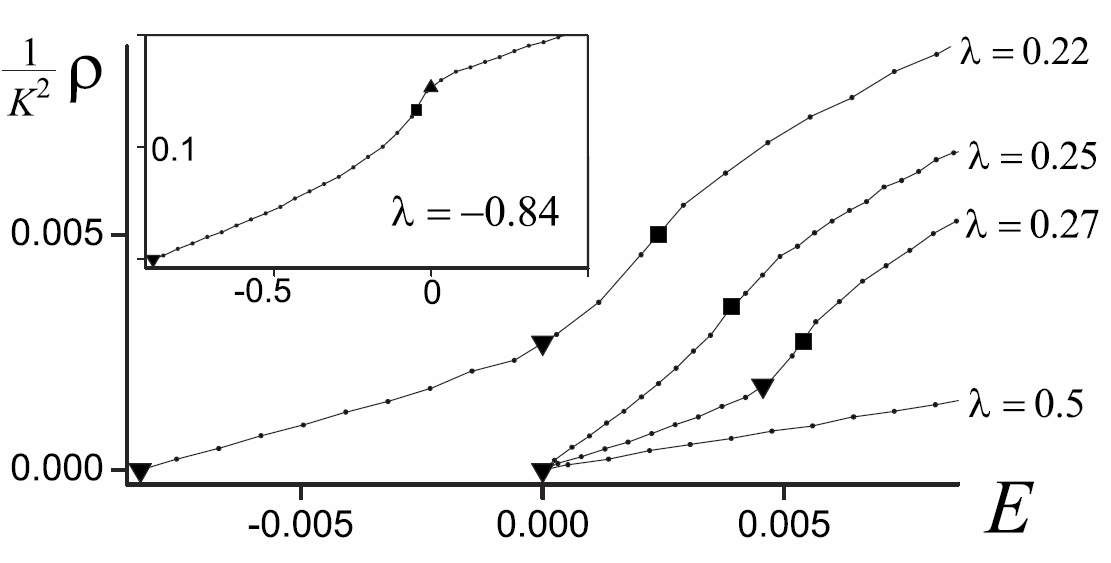 (2,0) minimum
(2,1) saddle
(2,2) local maximum
P. Cejnar, P. Stránský, Phys. Rev. E 78, 031130 (2008)
Digression: chaos in the GCM
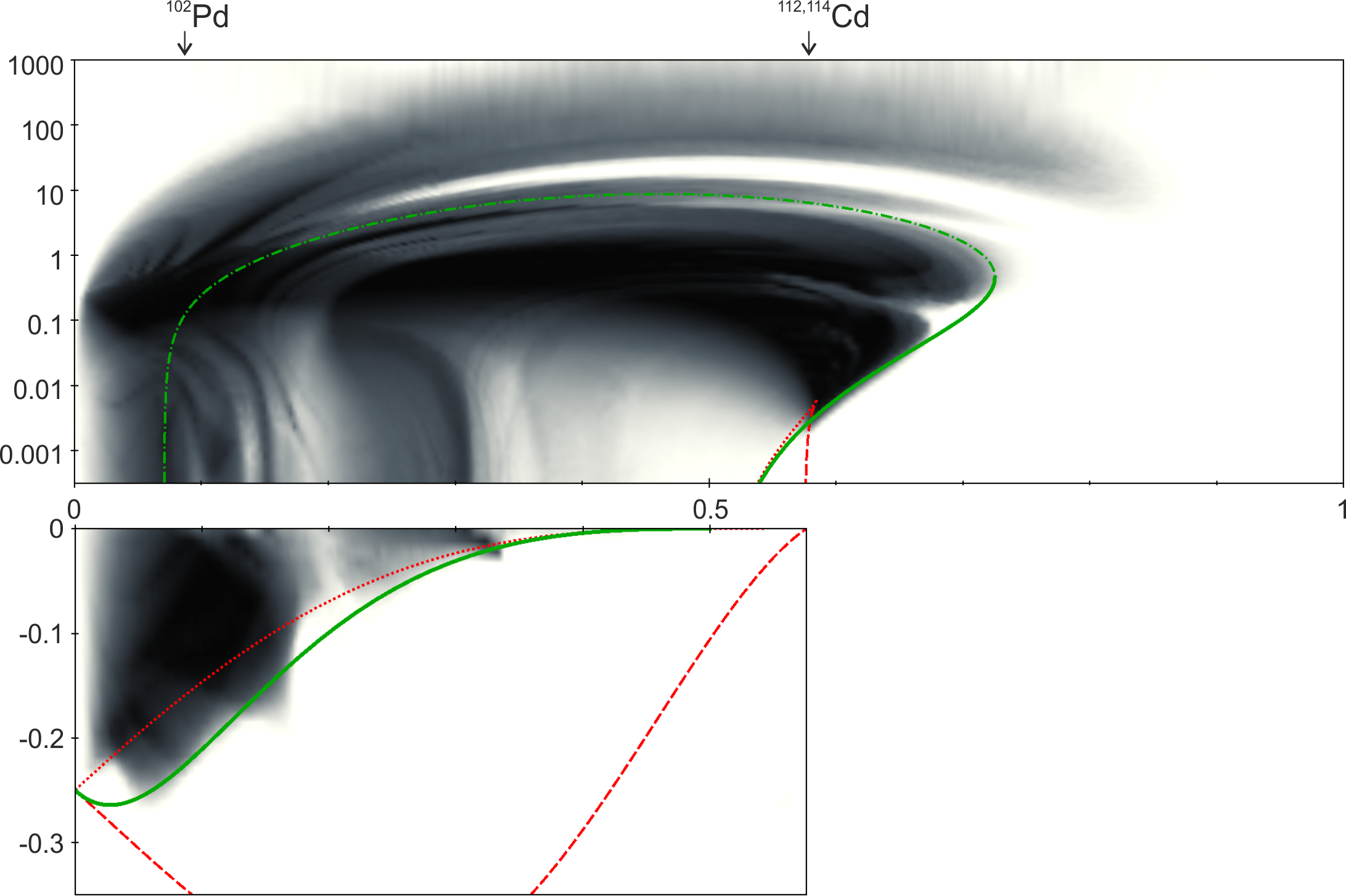 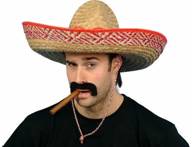 integrable
integrable
deformed   spherical
(mexican hat)
regular “veins”
chaos
phase transition
regularity
valley of stability
global / local potential minimum (2,0)
saddle point (2,1)
border of stability Ec
Very rich dynamics encoded in a simple Hamiltonian
regularity
P. Stránský, P. Hruška, P. Cejnar, Phys. Rev. C 79, 046202 (2009)
P. Stránský, P. Cejnar, J. Phys. A: Math. Theor. 48, 125102 (2015)
3. Interacting Boson Model (IBM)
nucleon pairs with l=0,2
quanta of collective excitations
Dynamical symmetry group
Group chains
vibrational
g-unstable
nuclei
rotational
F. Iachello, A. Arima, The Interacting Boson Model (Cambridge University Press, Cambridge, 1987)
Consistent-Q Hamiltonian
- d-boson number operator
- quadrupole operator
Phase structure
Semiclassical Hamiltonian
(using coherent states)
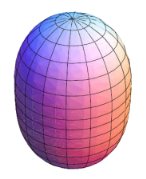 QPT
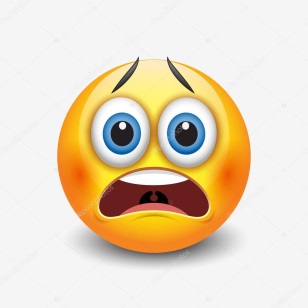 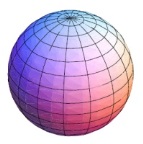 Casten triangle
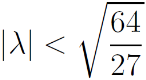 CUSP and related systems
2 ESQPTs (if            )
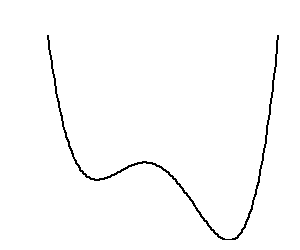 E
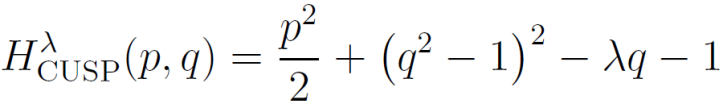 (1,1)
(1,0)
P. Cejnar, P. Stránský, Phys. Rev. E 78, 031130 (2008)
P. Stránský, M. Macek, P. Cejnar, Ann. Phys. 345, 73 (2014)
x
Creagh-Whelan 2D model
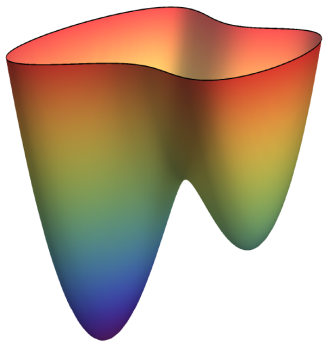 E
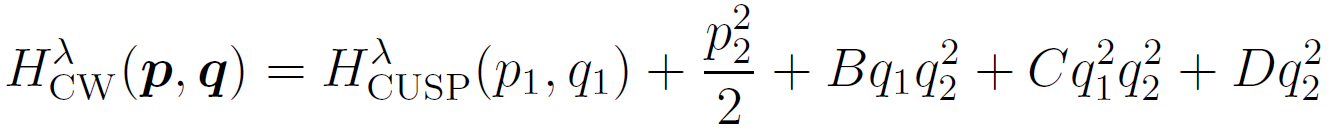 (2,1)
(2,0)
y
x
P. Stránský, M. Macek, P. Cejnar, Ann. Phys. 345, 73 (2014)
P. Stránský, M. Macek, A. Leviatan, P. Cejnar, Ann. Phys. 356, 52 (2015)
Triple CUSP model
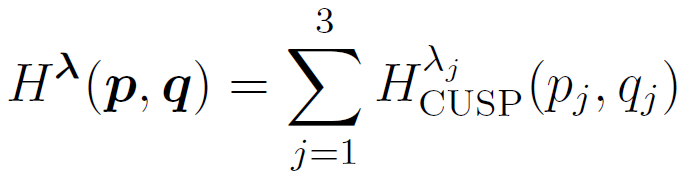 3
P. Stránský, P. Cejnar, Phys. Lett. A380, 2637 (2016)
Separable combination of three CUSP systems
l
Level density
0
0.5
-2.5
Creagh-Whelan model
CUSP model
B = 30, C=D=20
E
1st derivative
level density
E
E
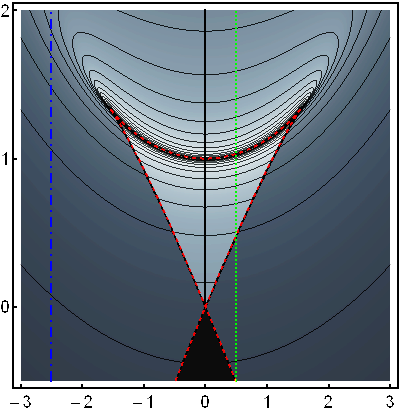 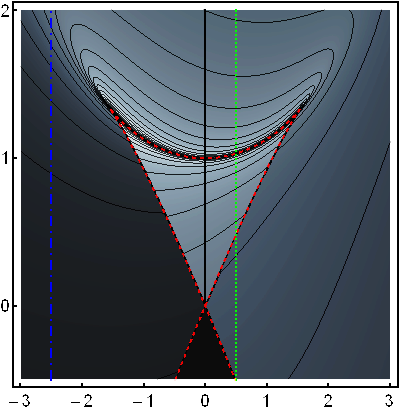 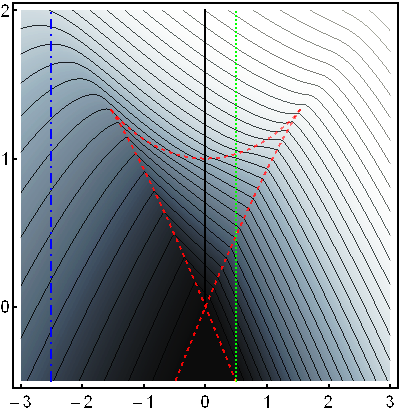 l
l
l
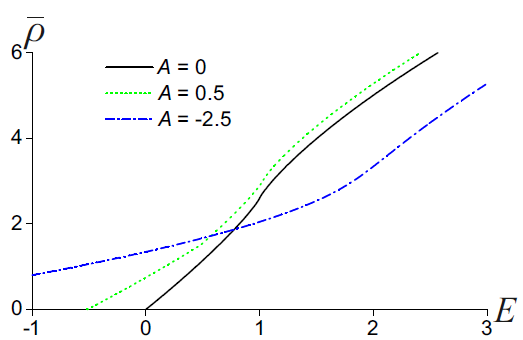 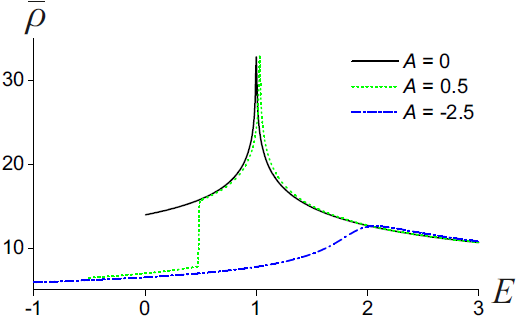 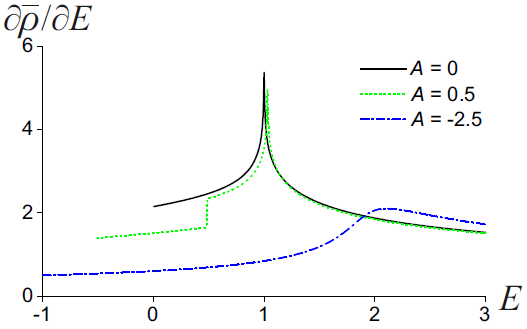 (2,1)
(1,1)
(2,0)
(1,0)
Flow rate (CUSP system)
vanishes due to the potential symmetry
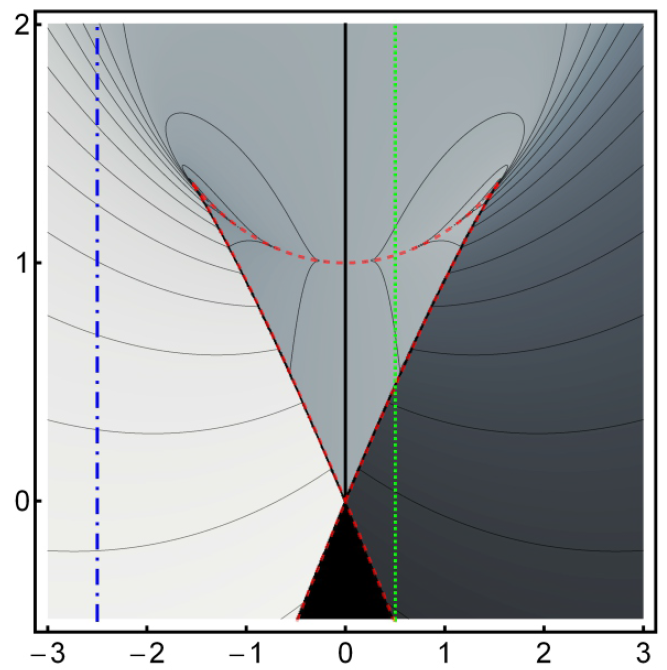 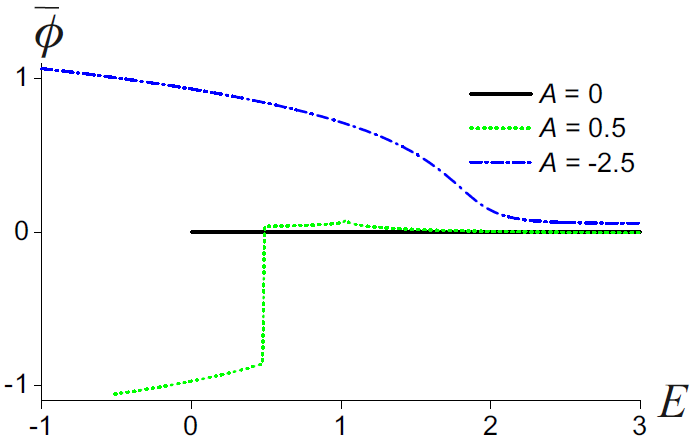 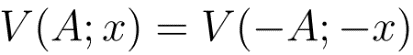 (1,1)
(1,0)
approximately 0
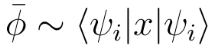 positive (levels rise)
negative (levels fall)
Both minima accessible – the wave function is a mixture of states localized around              and
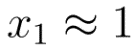 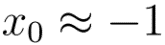 Hellmann-Feynman formula
Singularly localized wave function at the top of the local maximum with
The wave function localized around the global minimum
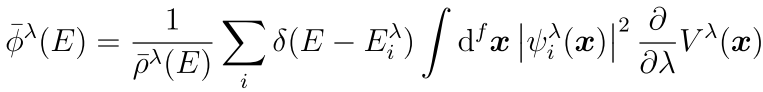 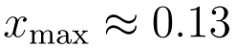 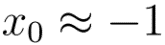 Flow rate (Creagh-Whelan system)
flow rate
energy derivative of the flow rate
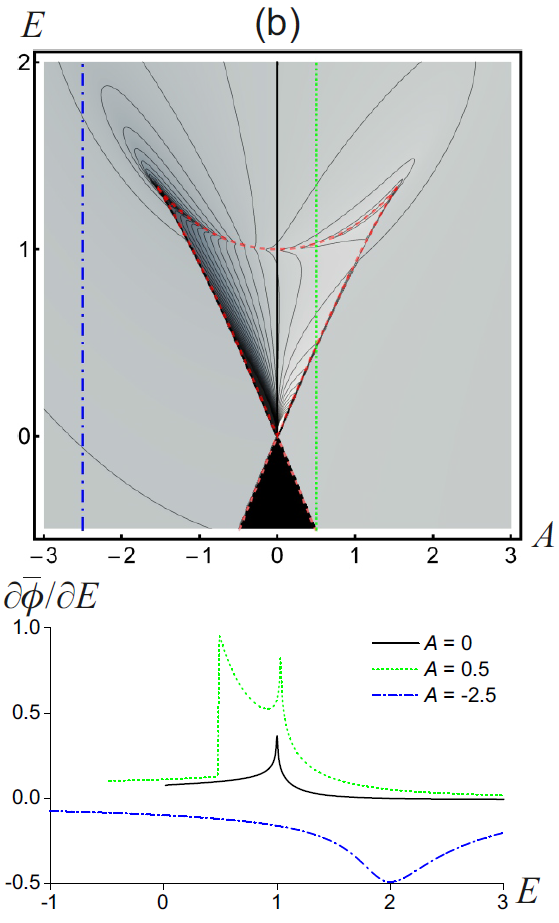 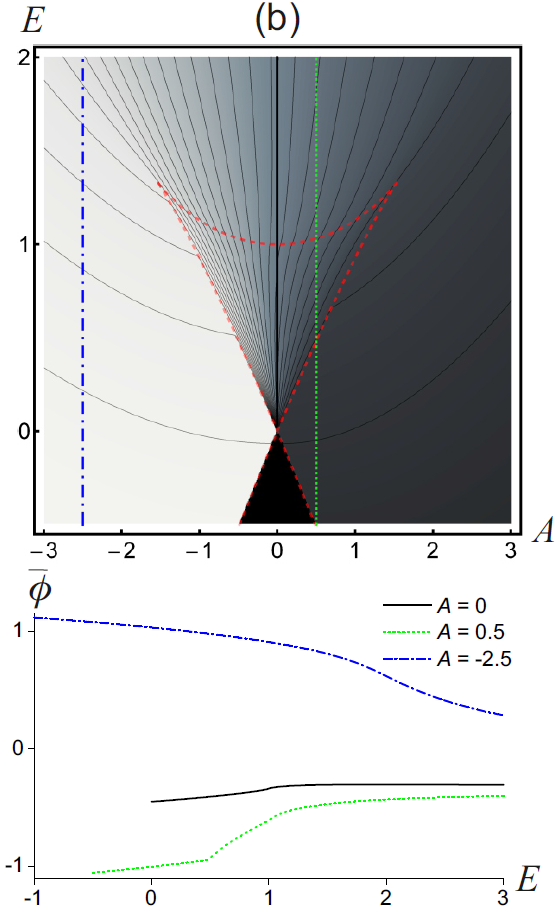 (2,1)
(2,0)
The singularities of the flow rate are of the same type as for the level density
3. Triple CUSP model
Level density
Flow rate
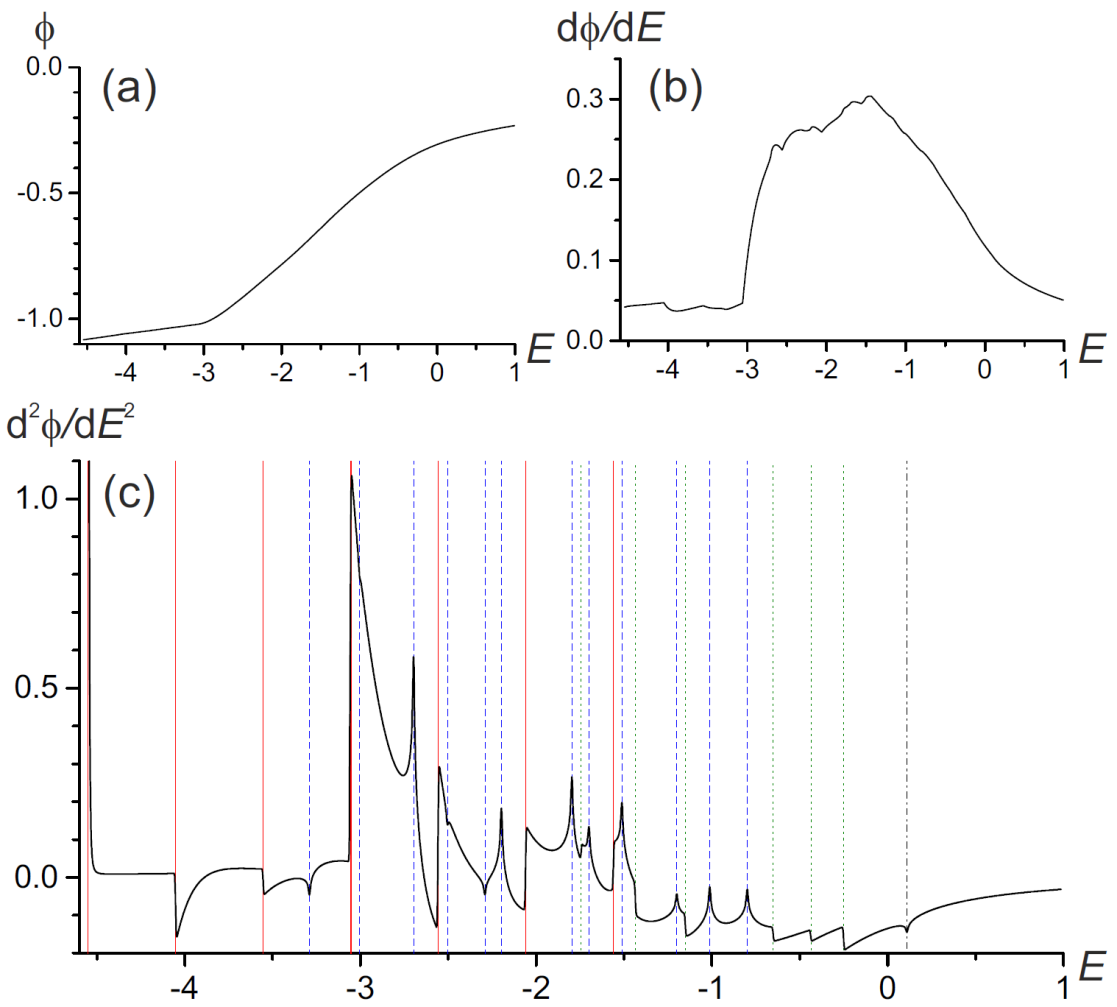 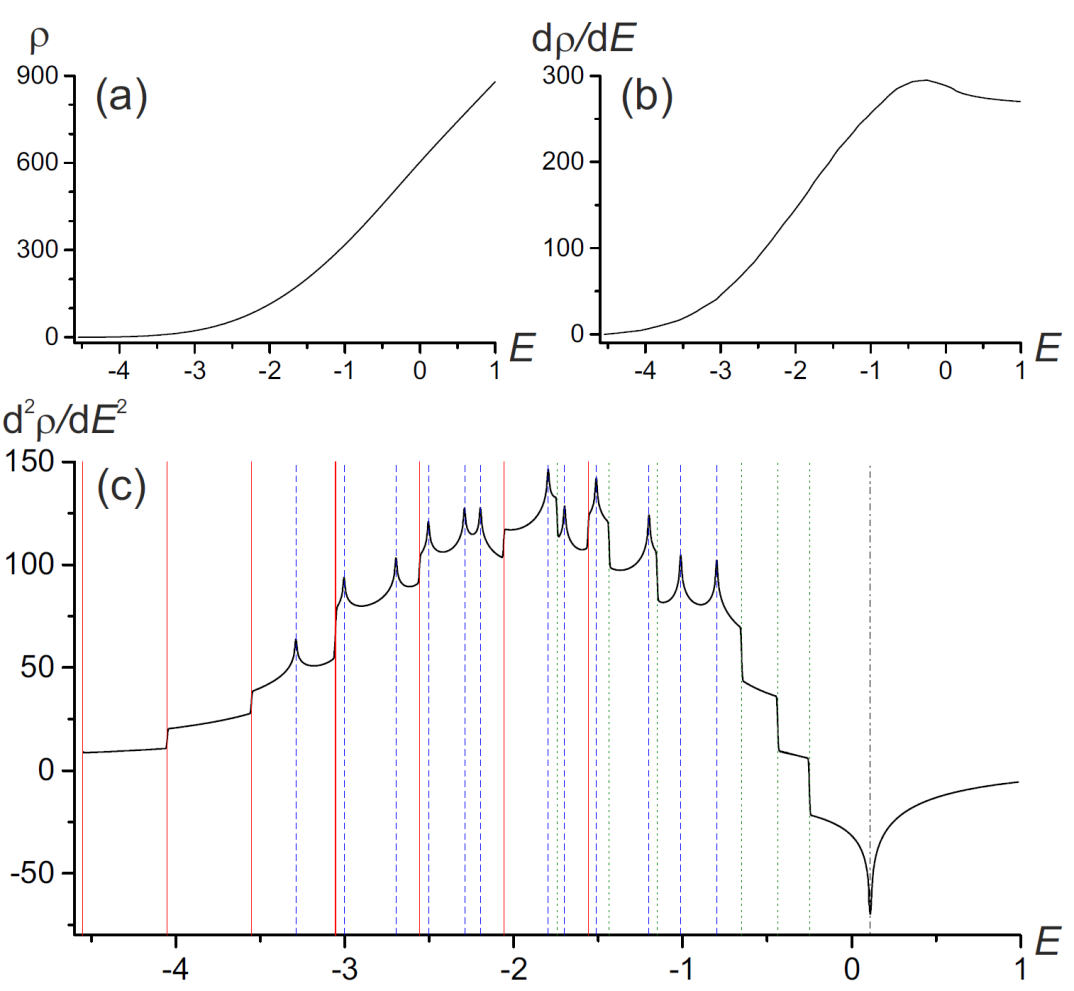 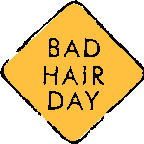 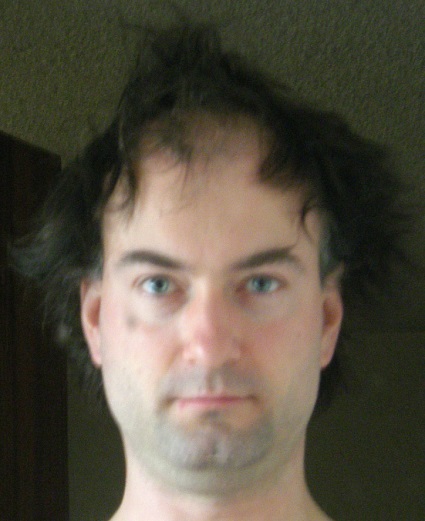 f=3 degrees of freedom
Due to the continuity equation
27 stationary points:
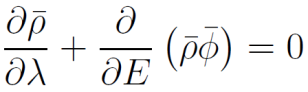 (3,0) minimum
(3,1) saddle 1
(3,2) saddle 2
(3,3) maximum
8x
12x
6x
1x
↑ jump
↑ log div
↓ jump
↓ log div
Singularities expected in the 2nd derivative of the level density and flow rate
singularities in f of the same type as in r (except for the sign)
ESQPT
Thermal properties
Infinite-size limit of systems with finite f
...
Assumption:
Limits:
Interacting Boson Model of atomic nuclei
Microcanonical thermodynamics
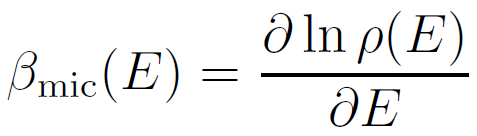 - inverse temperature
partition function
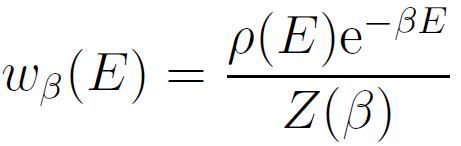 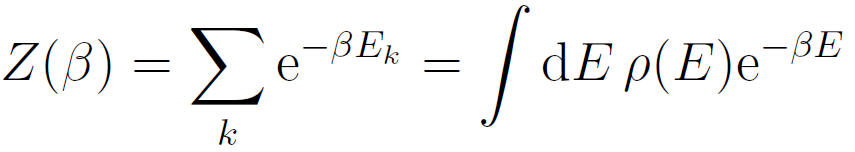 - thermal distribution
Tripple CUSP system
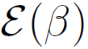 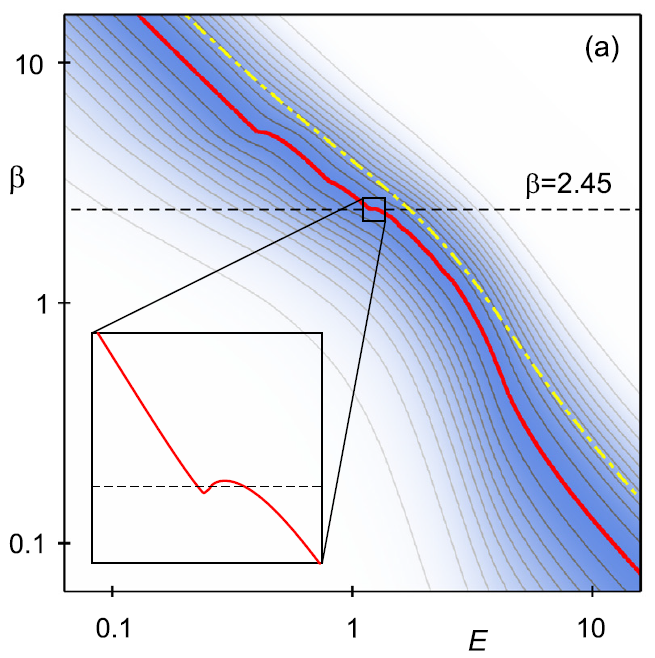 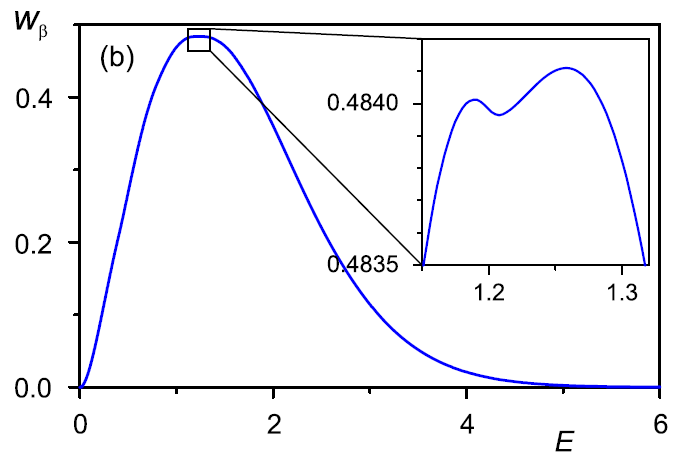 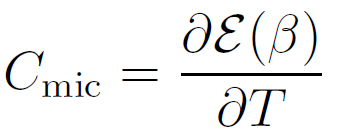 - heat capacity
- nonanalytic behavior again
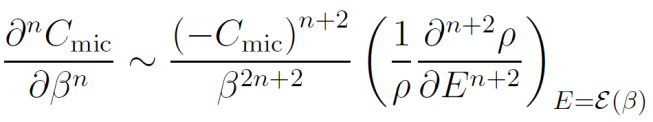 P. Cejnar, P. Stránský, Phys. Lett. A381, 984 (2017)
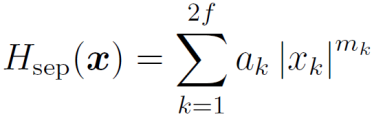 Heat capacity
separable system
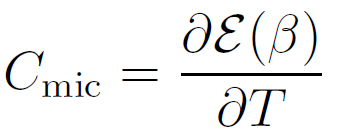 Microcanonical
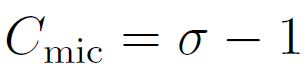 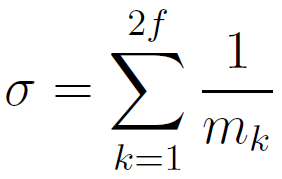 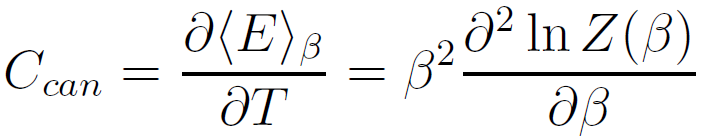 Canonical
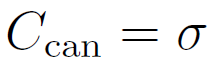 CUSP + (f-1) x HO
f x CUSP
(3f stationary points)
(3 stationary points)
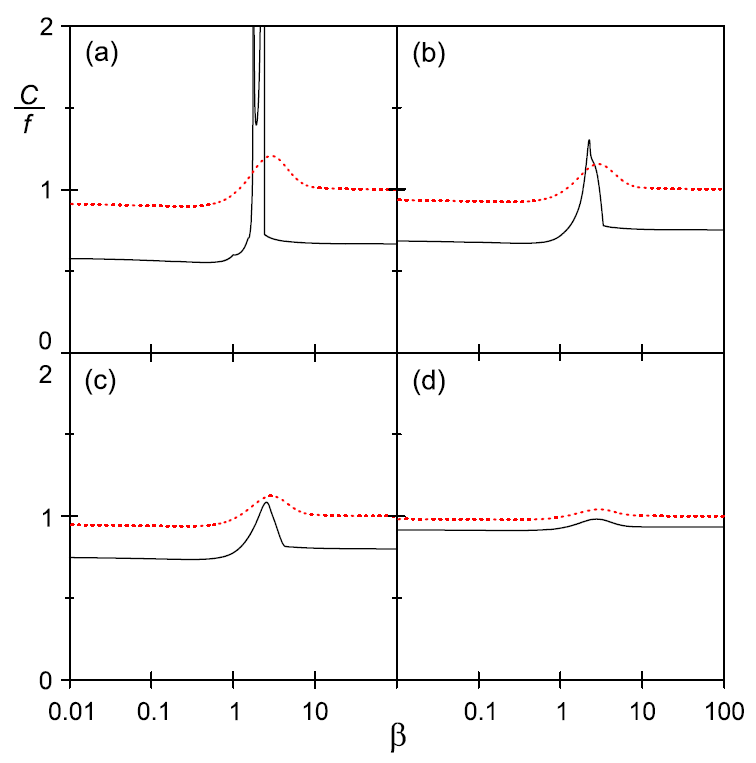 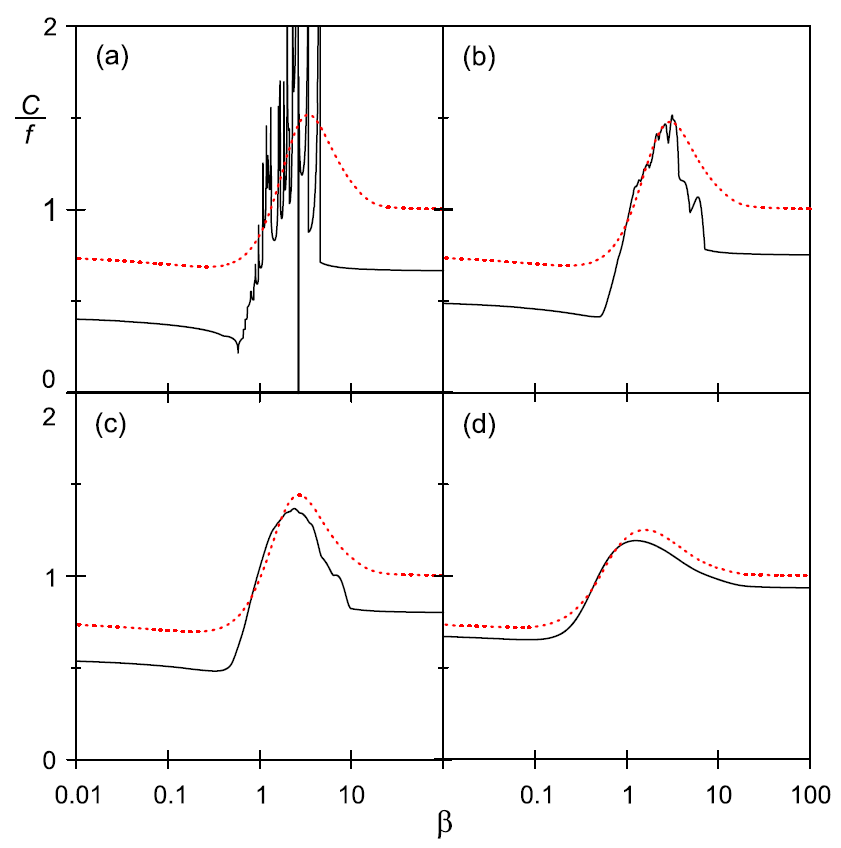 f=3
f=4
f=4
f=3
f=15
f=5
f=15
f=5
canonical
microcanonical
Evidence of ESQPTs in the literature
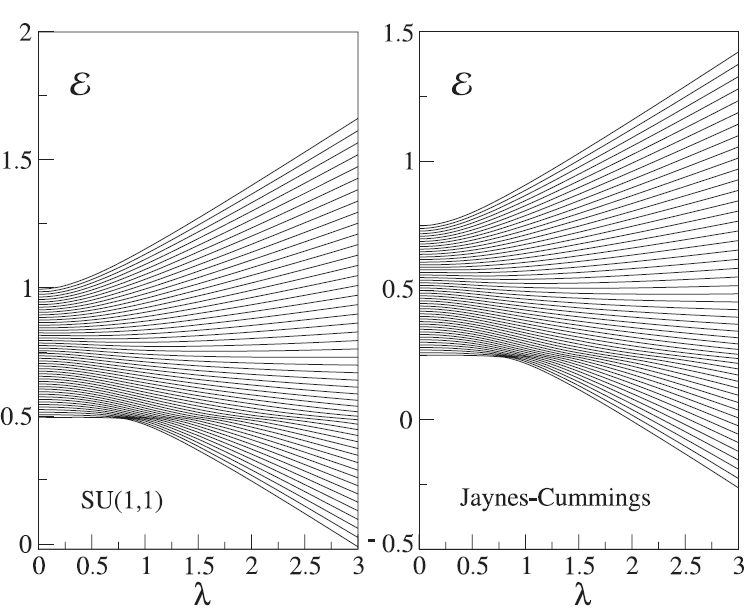 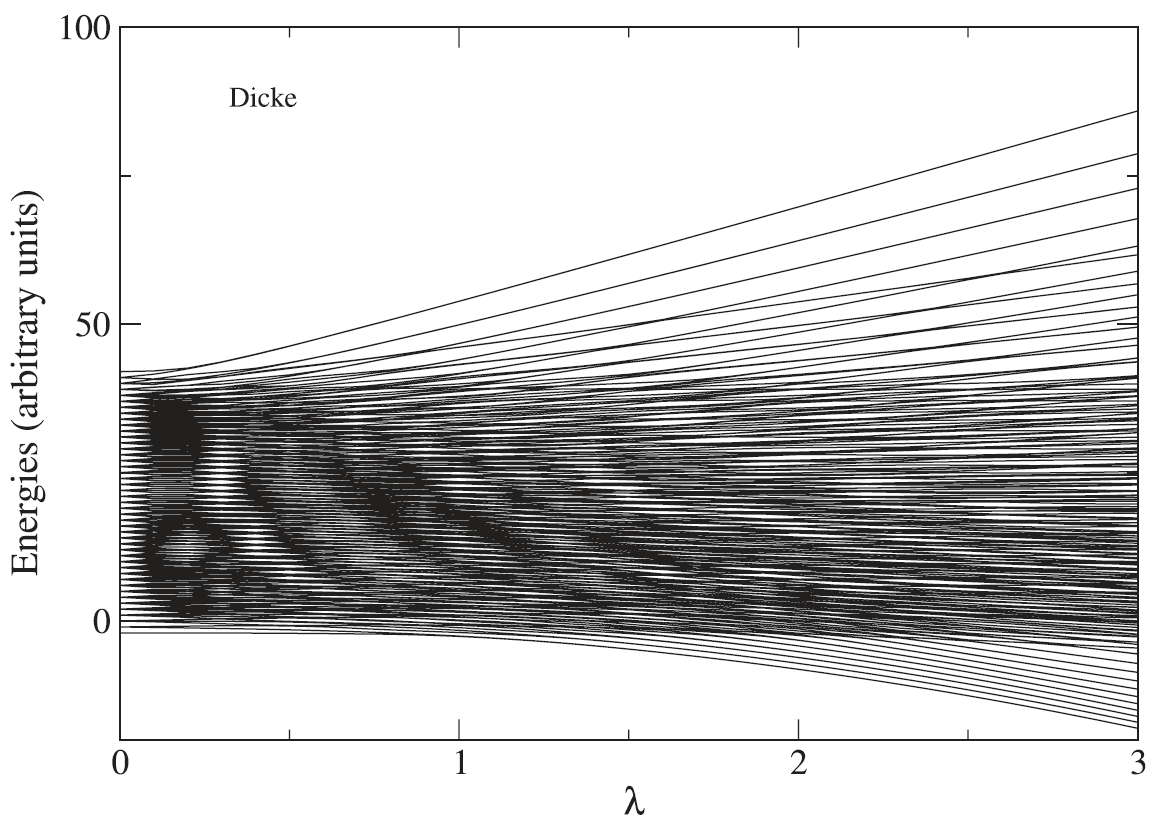 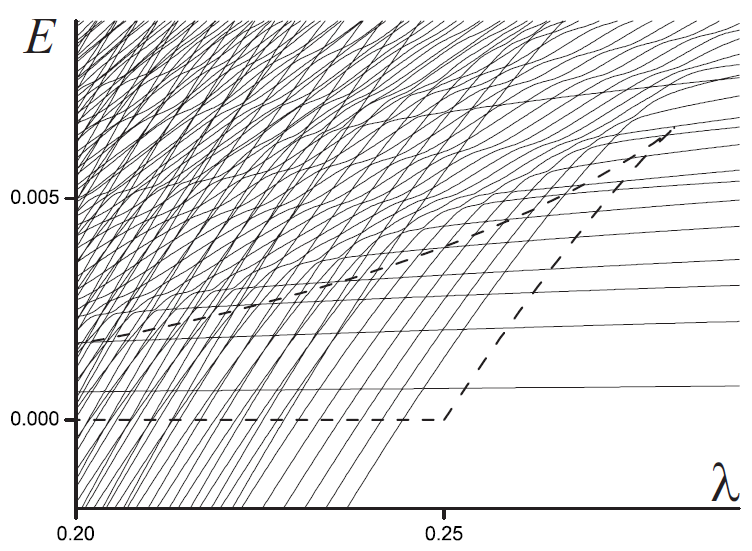 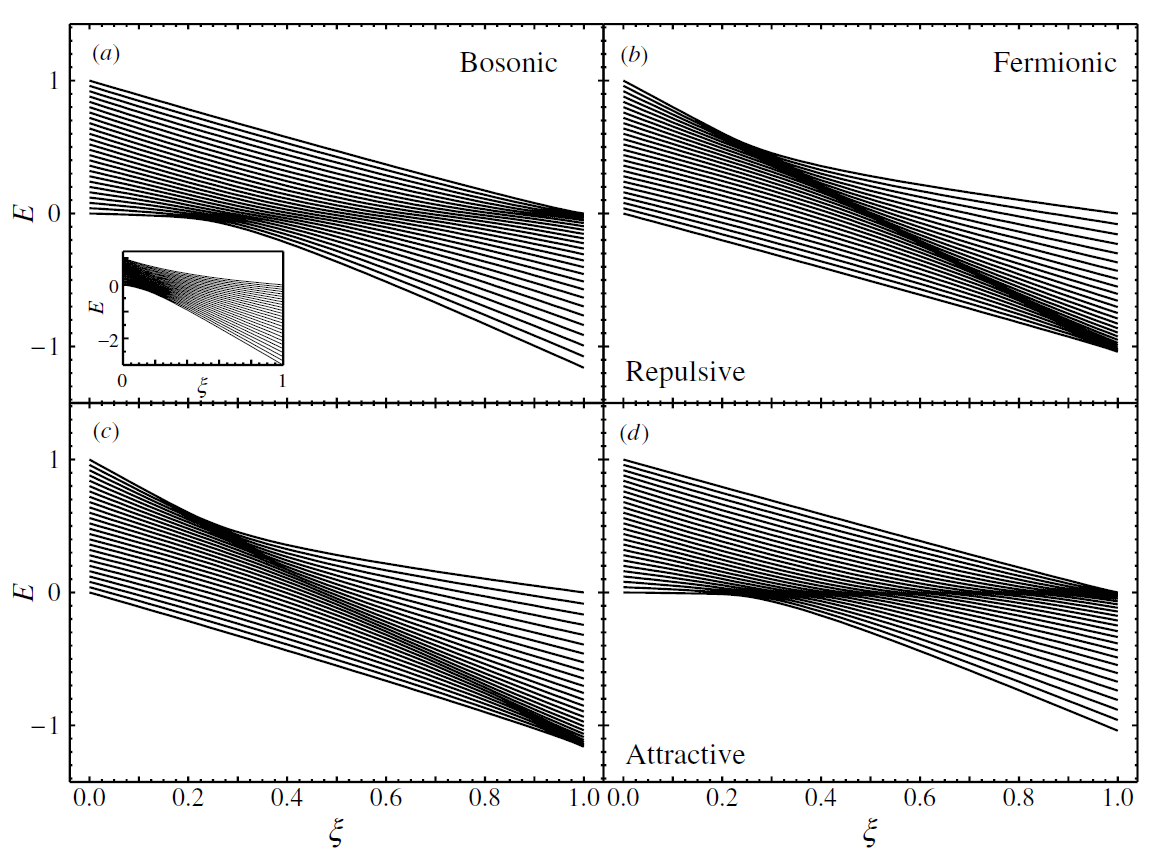 Geometric collective model of atomic nuclei
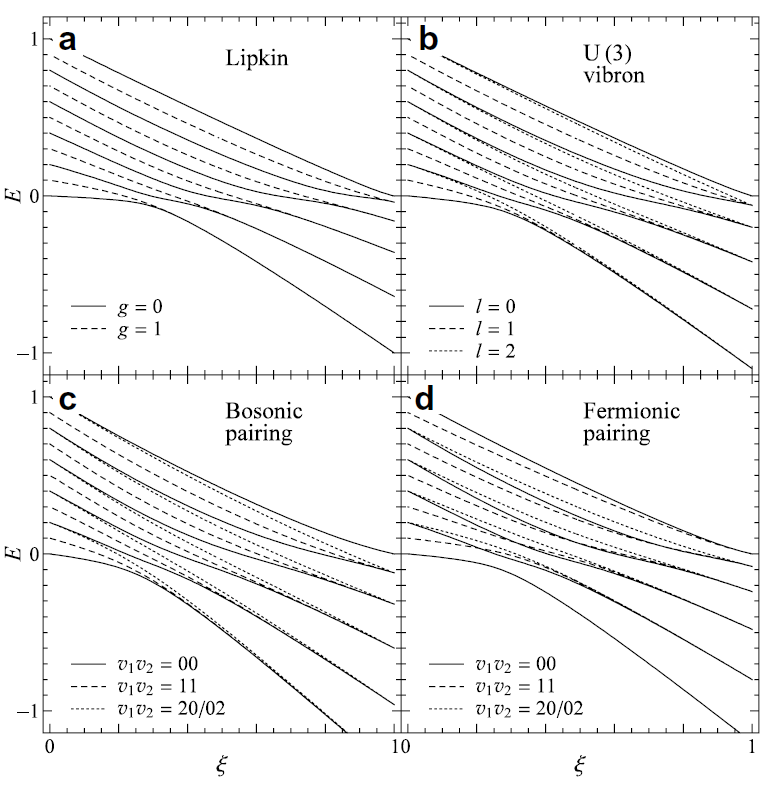 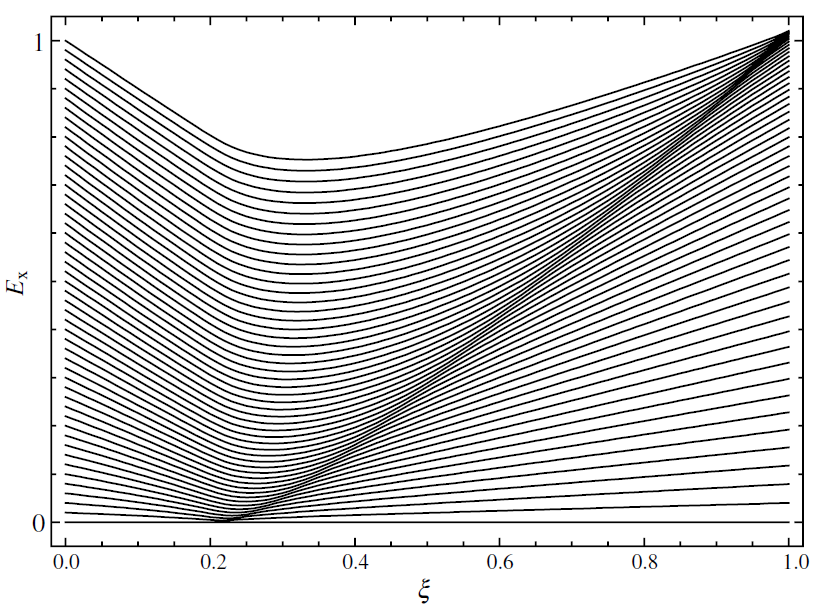 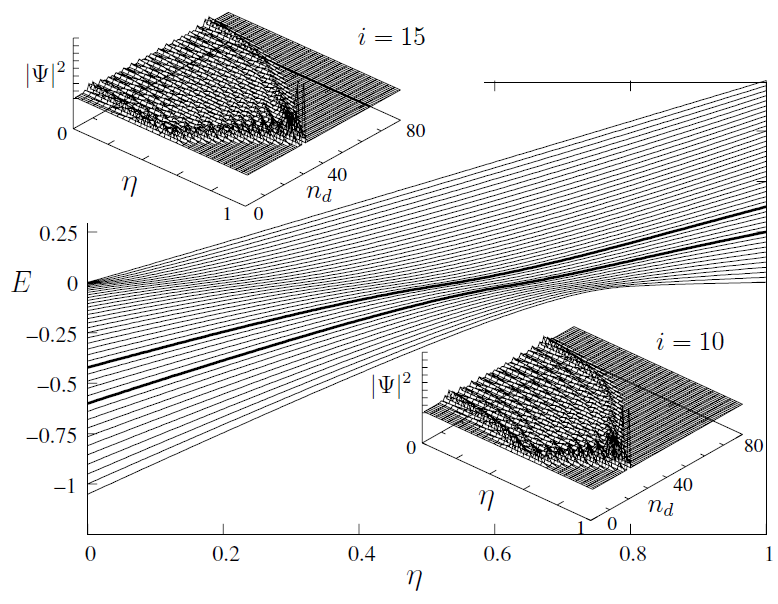 O(6)-U(5) transition in the Interacting Boson Model
2-level fermionic pairing model
2-level pairing models
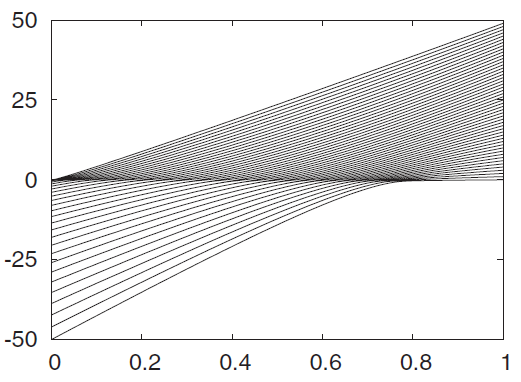 Graphene 
(ESQPT experimentally observed)
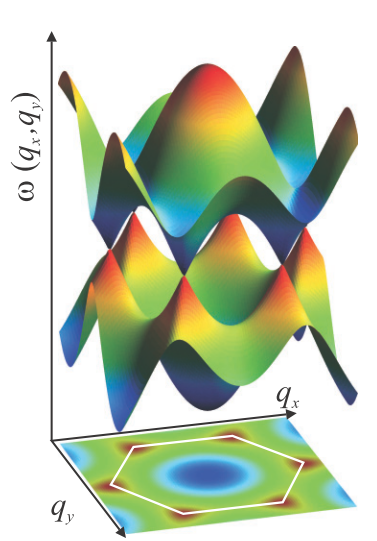 Lipkin model
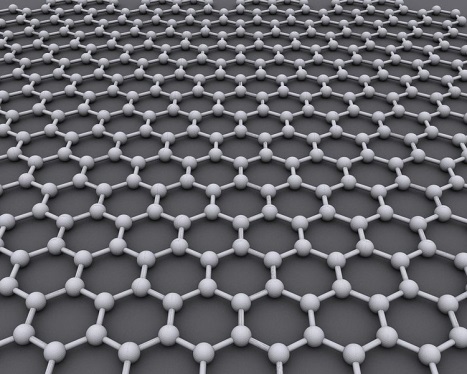 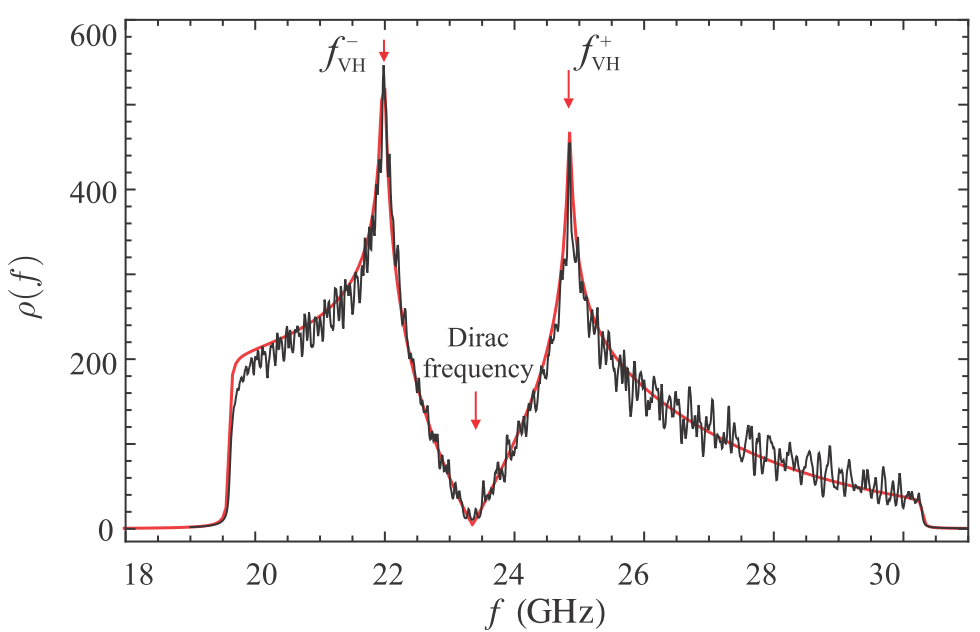 s-boson condensate
M.A. Caprio, P. Cejnar, F. Iachello, 
Annals of Physics 323, 1106 (2008)
M.A. Caprio, J.H. Skrabacz, F. Iachello, J. Phys. A 44, 075303 (2011)
P. Cejnar, P. Stránský, Phys. Rev. E 78, 031130 (2008)
P. Pérez-Fernández, A. Relaño, J.M. Arias, J. Dukelsky, J.E. García-Ramos, Phys. Rev. A 80, 032111 (2009)
P. Pérez-Fernández, P. Cejnar, J.M. Arias, J. Dukelsky, 
J.E. García-Ramos, A. Relaño, Phys. Rev. A 83, 033802 (2009)
s+d-bosons condensate
B. Dietz, F. Iachello, M. Miski-Oglu, N. Pietralla, A. Richter, L. von Smekal, and J. Wambach, Phys. Rev. B 88, 104101 (2013)
P. Cejnar, M. Macek, S. Heinze, J. Jolie, J. Dobeš, J. Phys. A: Math. Gen. 39, L515 (2006)
Summary
ESQPTs originate in stationary points of the Hamiltonian and manifest themselves as singularities in the smooth level density and in the average flow rate.
Degenerate stationary points
Higher flatness of the stationary point shifts the discontinuity towards lower derivatives
Thermodynamics
Thank you for attention
3. Finite-size effects
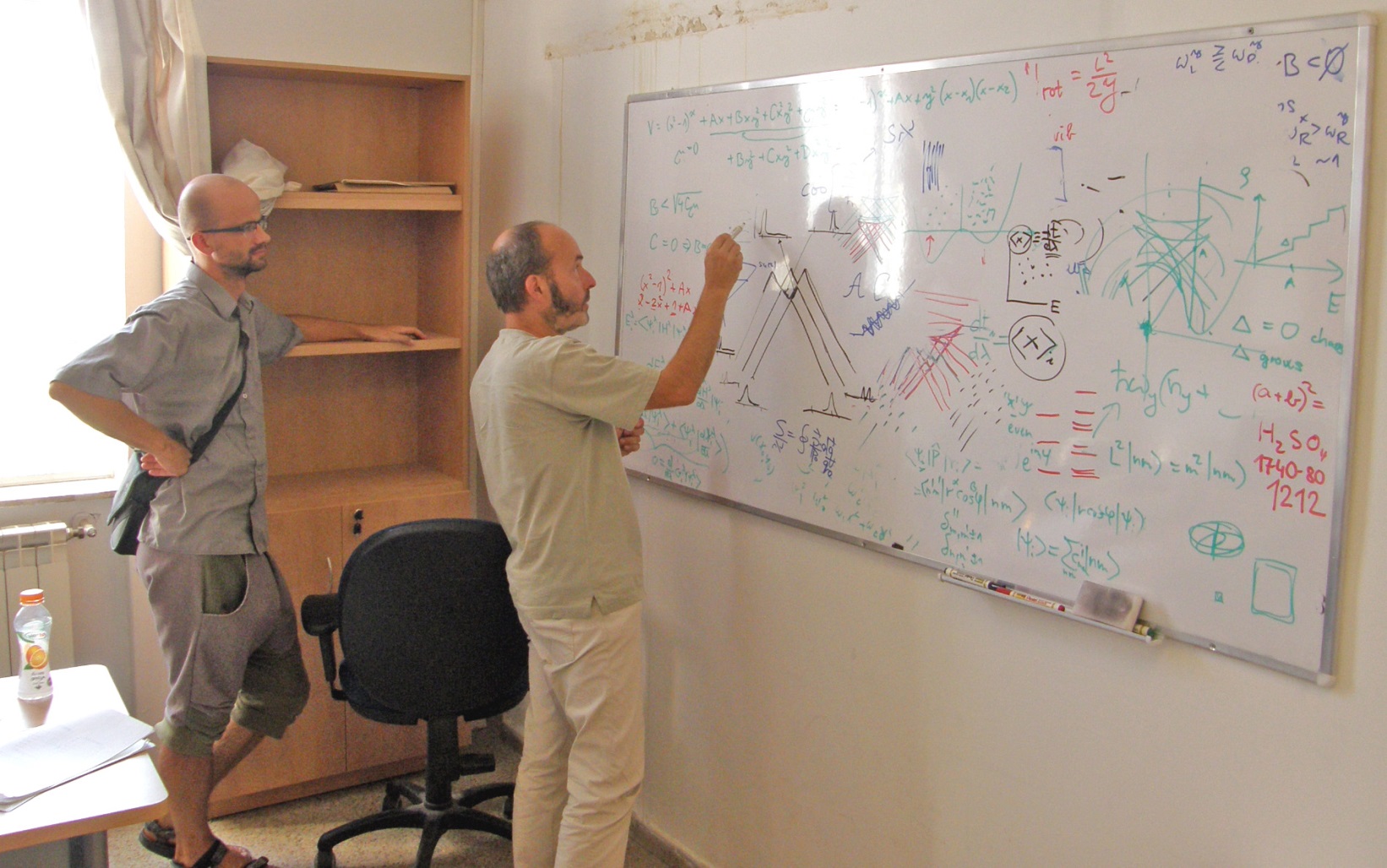 P. Stránský, M. Macek, A. Leviatan, P. Cejnar, Annals of Physics 356, 57 (2015)
[Speaker Notes: Přidat referenci ESQPT2]
Separable system
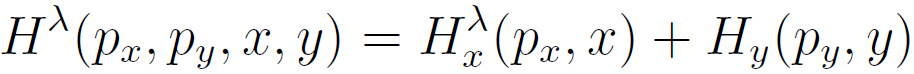 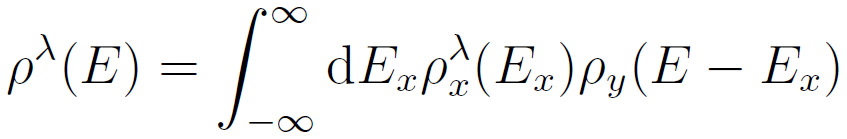 Level density given by a convolution
Model
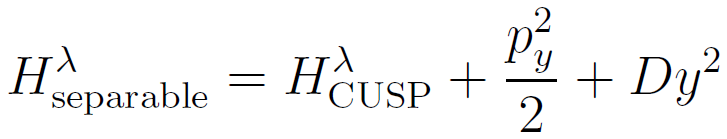 Creagh-Whelan with B=C=0:
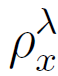 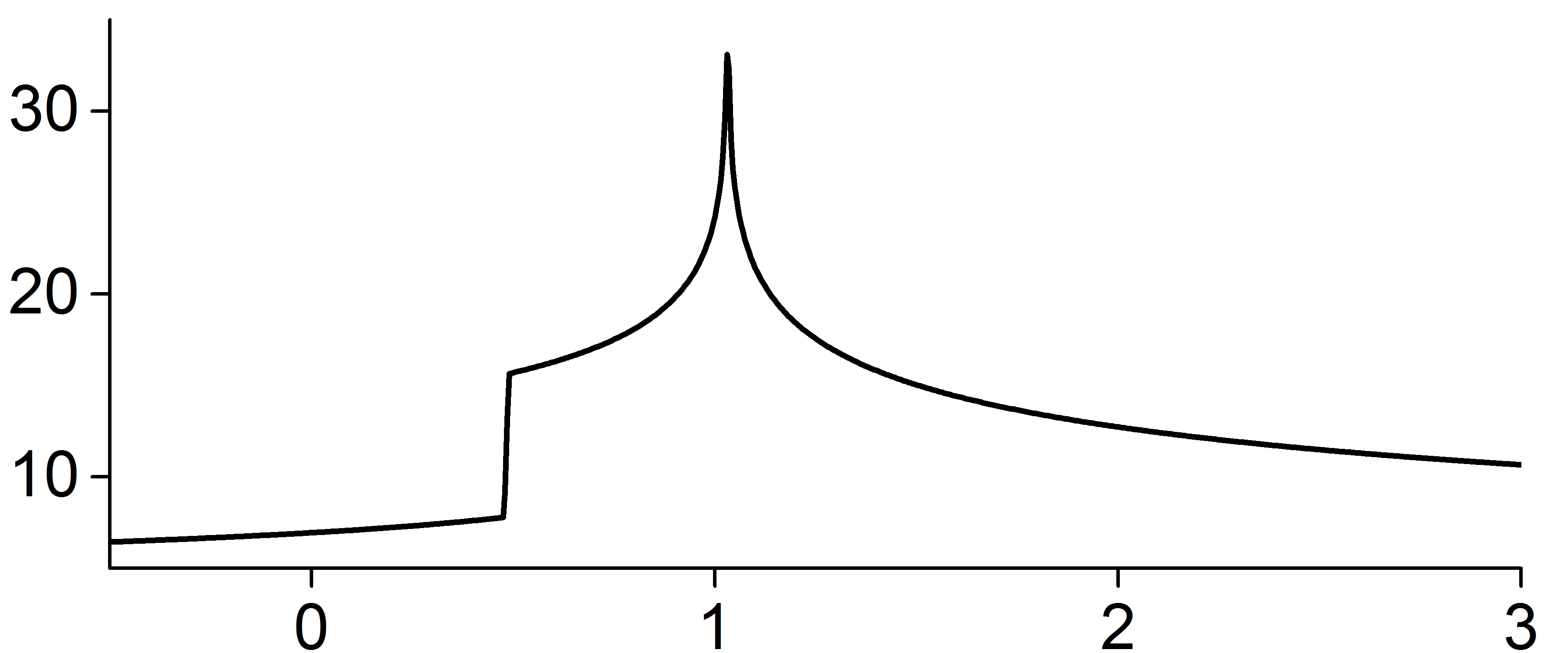 Harmonic oscillator
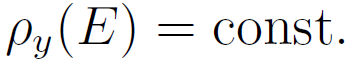 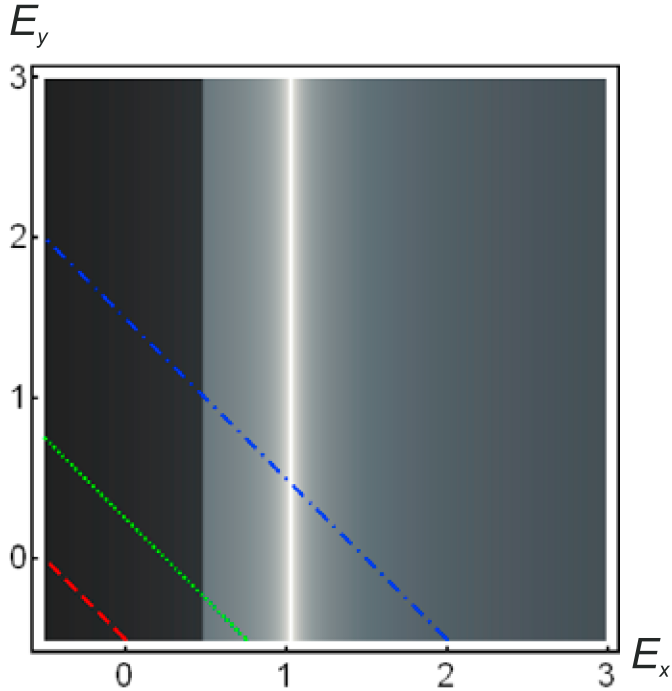 rx(Ex)ry(Ey)
Ex
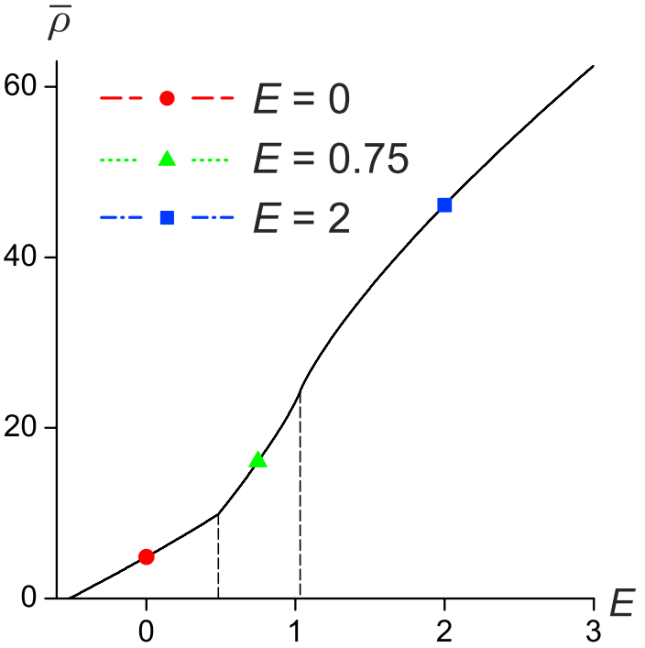 The level dynamics is a superposition of shifted 1D CUSP-like critical triangles
Imbalanced system
D = 40
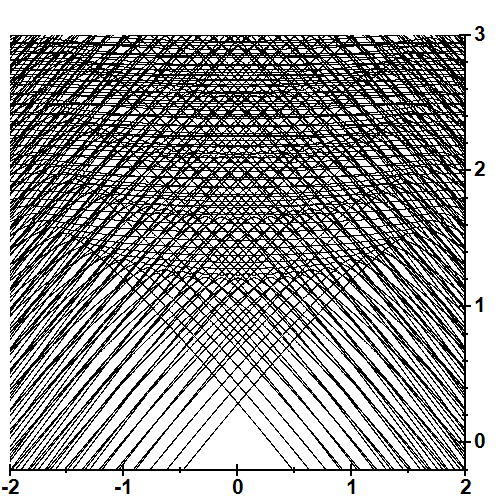 the time scale significantly differs in each degree of freedom
E
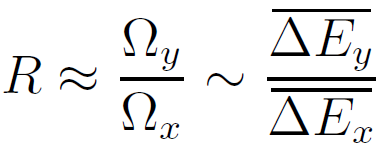 Rigidity
(ratio of the mean level spacing in each direction) much bigger or smaller that one
Smoothing
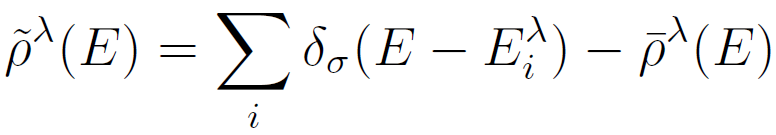 l
s can be chosen in such a way that it is big enough 
to smooth the level density in one degree of freedom and keep the oscillatory part in the other
E
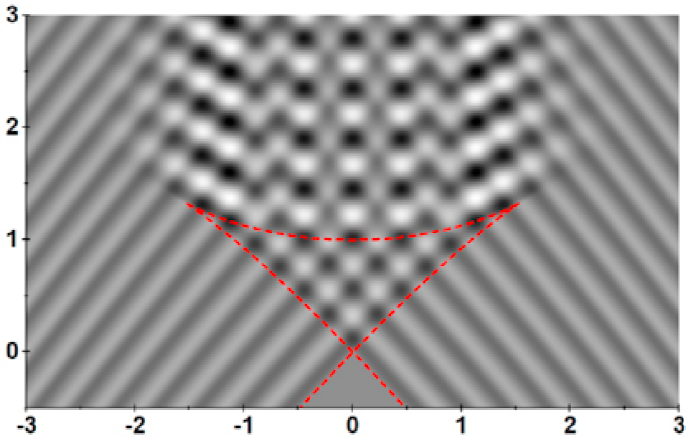 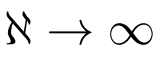 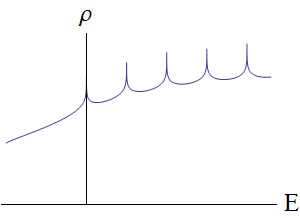 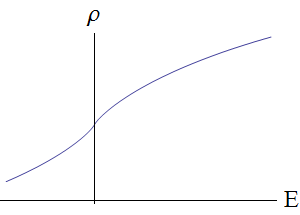 finite-size effect
l
Nonintegrable system – Partial separability
Classical dynamics
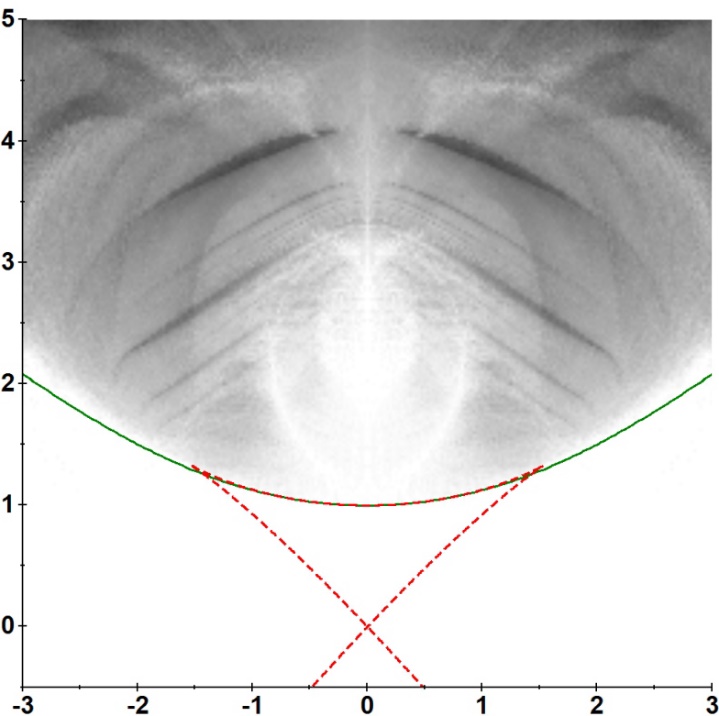 fraction of regularity
E
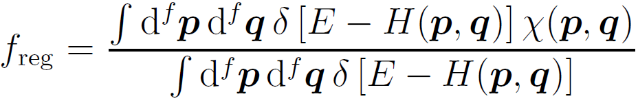 - Creagh-Whelan system
B=0
C=30
D=10
rigidity similar with the separable case
l
Nonintegrable system – Partial separability
Classical dynamics
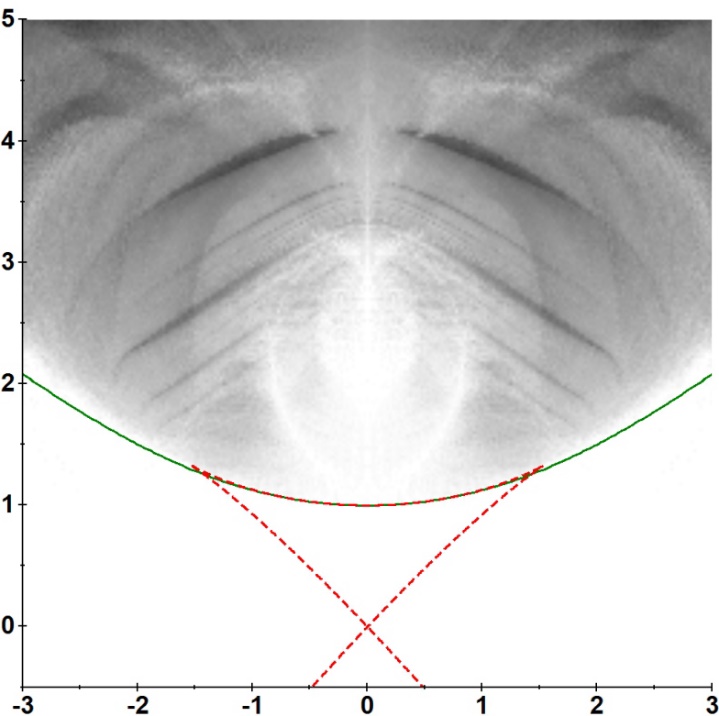 Poincaré sections
fraction of regularity
E
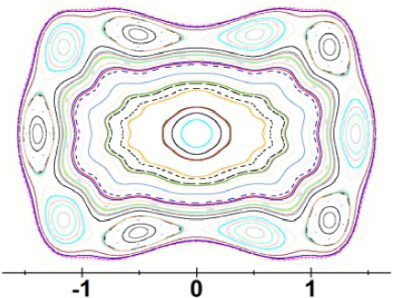 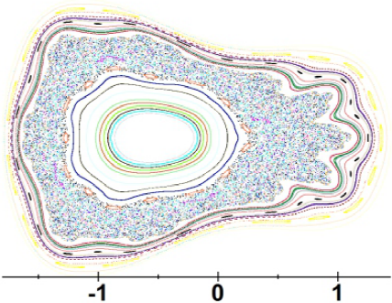 px
px
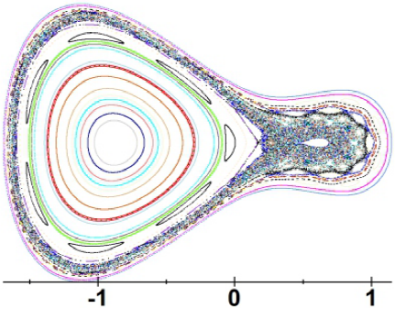 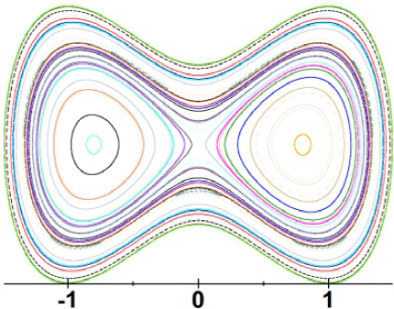 l
x
x
Partially smoothed level density
corresponding patterns
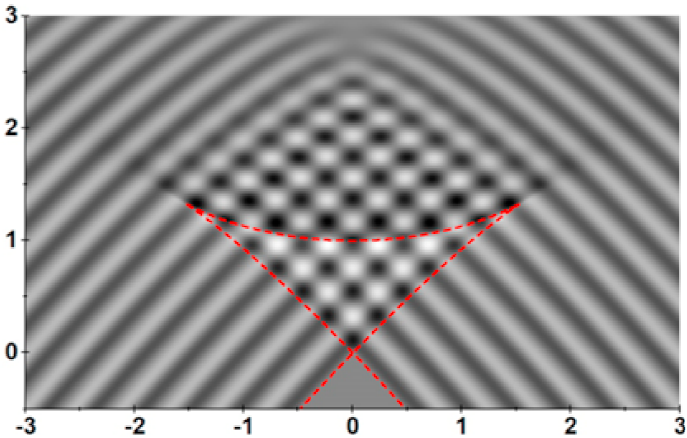 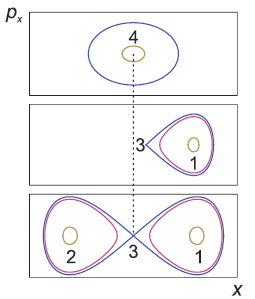 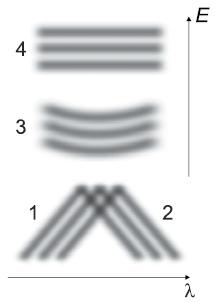 E
l
Nonintegrable system – Partial separability
Classical dynamics
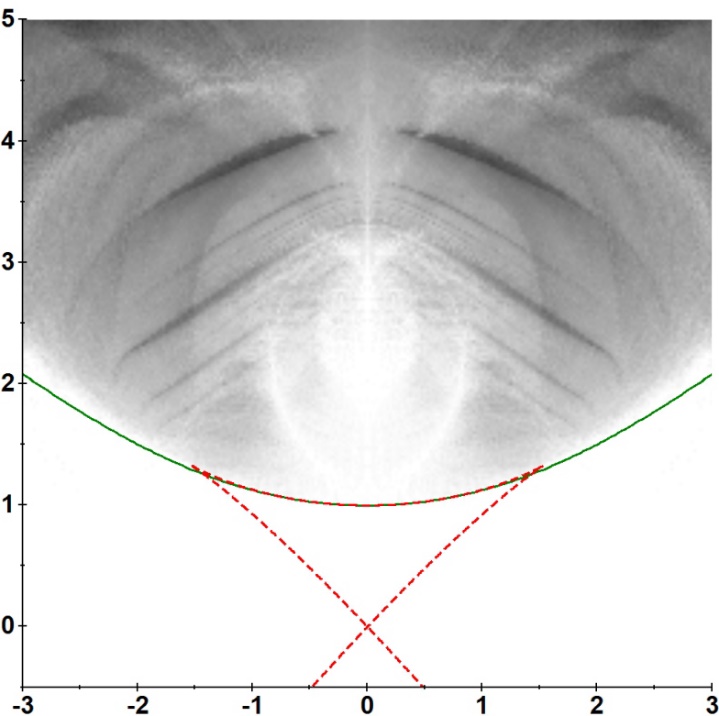 Poincaré sections
fraction of regularity
E
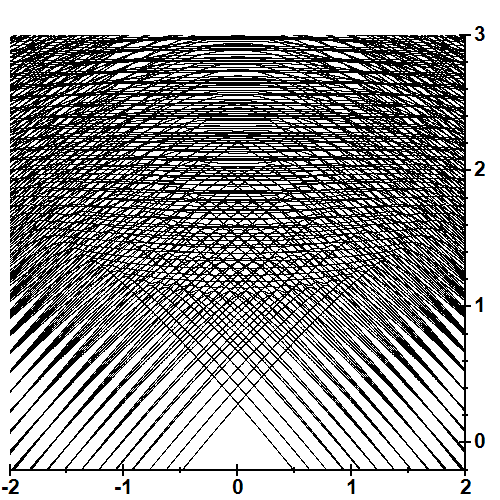 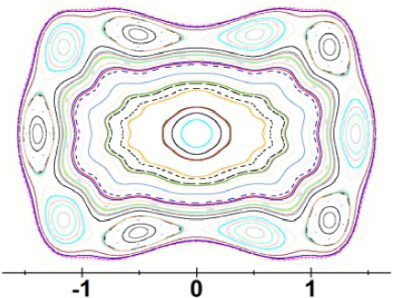 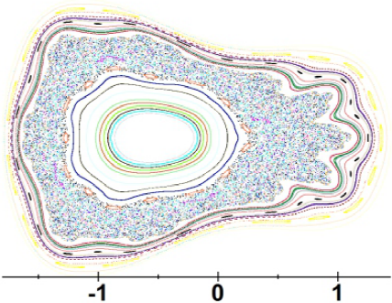 px
px
Level dynamics
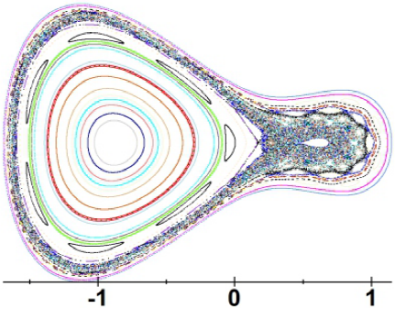 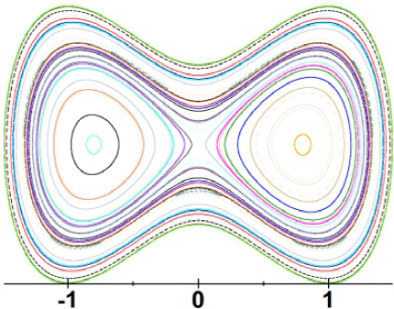 l
x
x
Partially smoothed level density
corresponding patterns
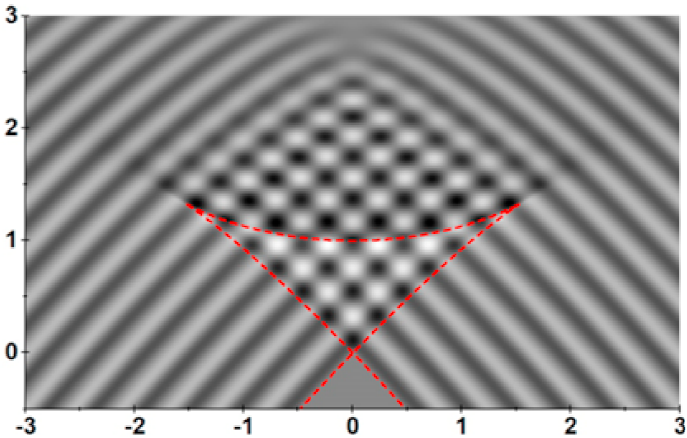 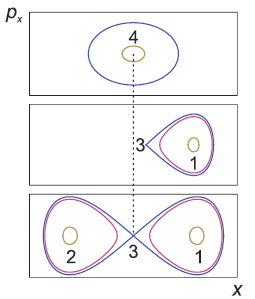 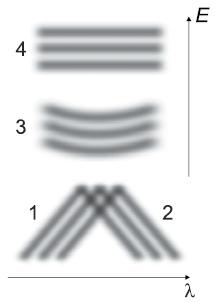 E
l
Nonintegrable system – Chaos
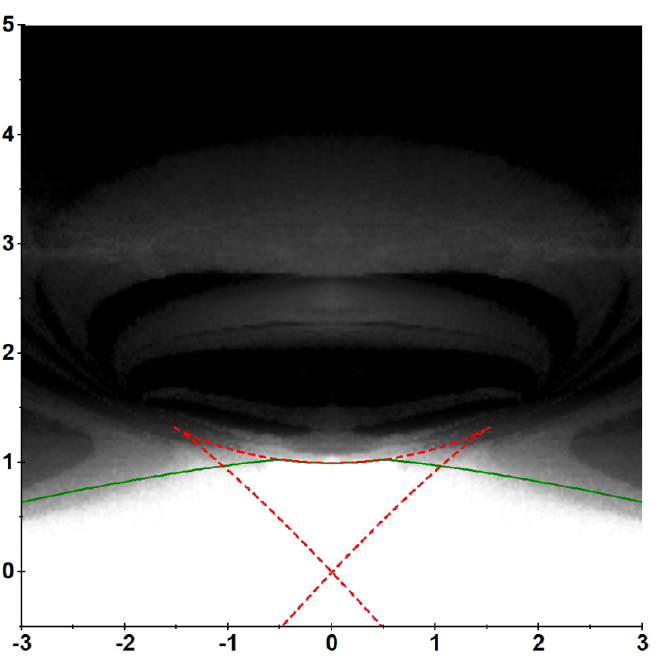 level dynamics
symmetric case
B=0, C=39, D=1
freg
E
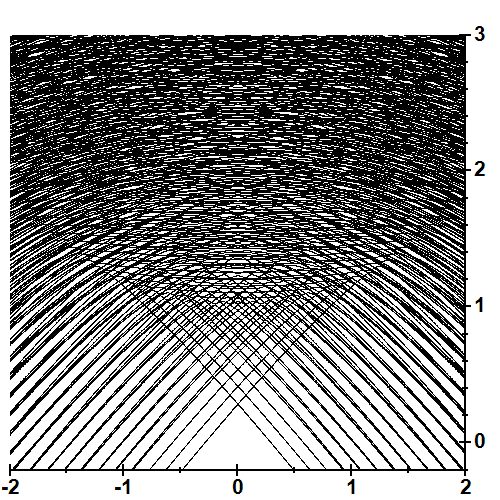 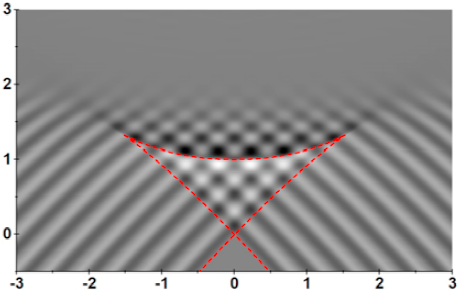 l
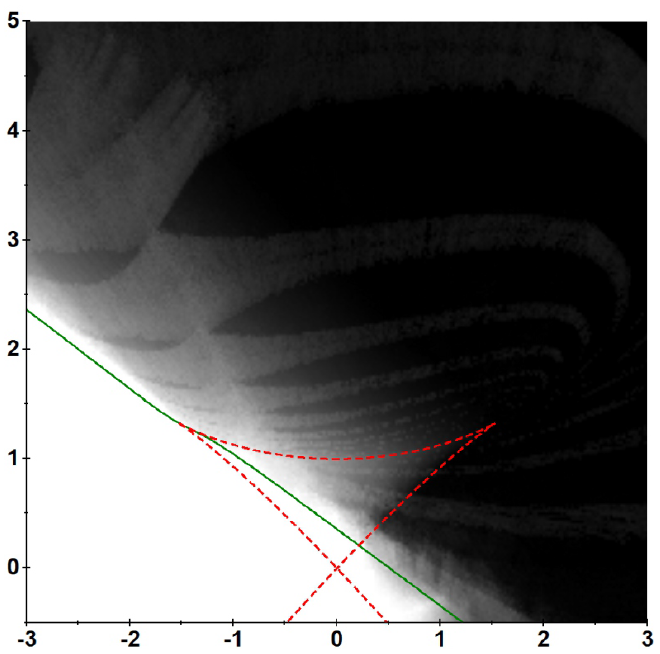 E
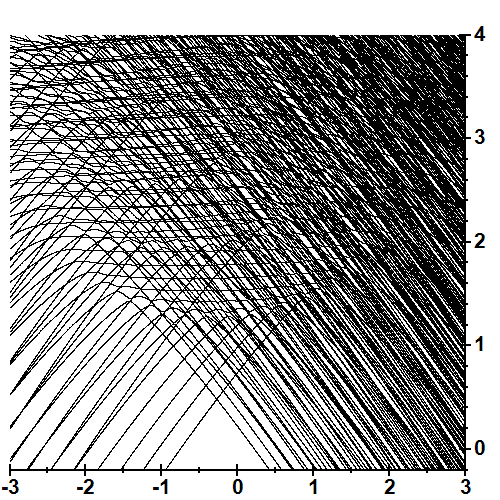 asymmetric case
B=39, 20, D=20
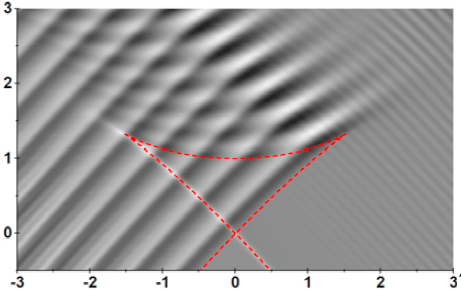 l
[Speaker Notes: Level dynamics]